español, con Sofía
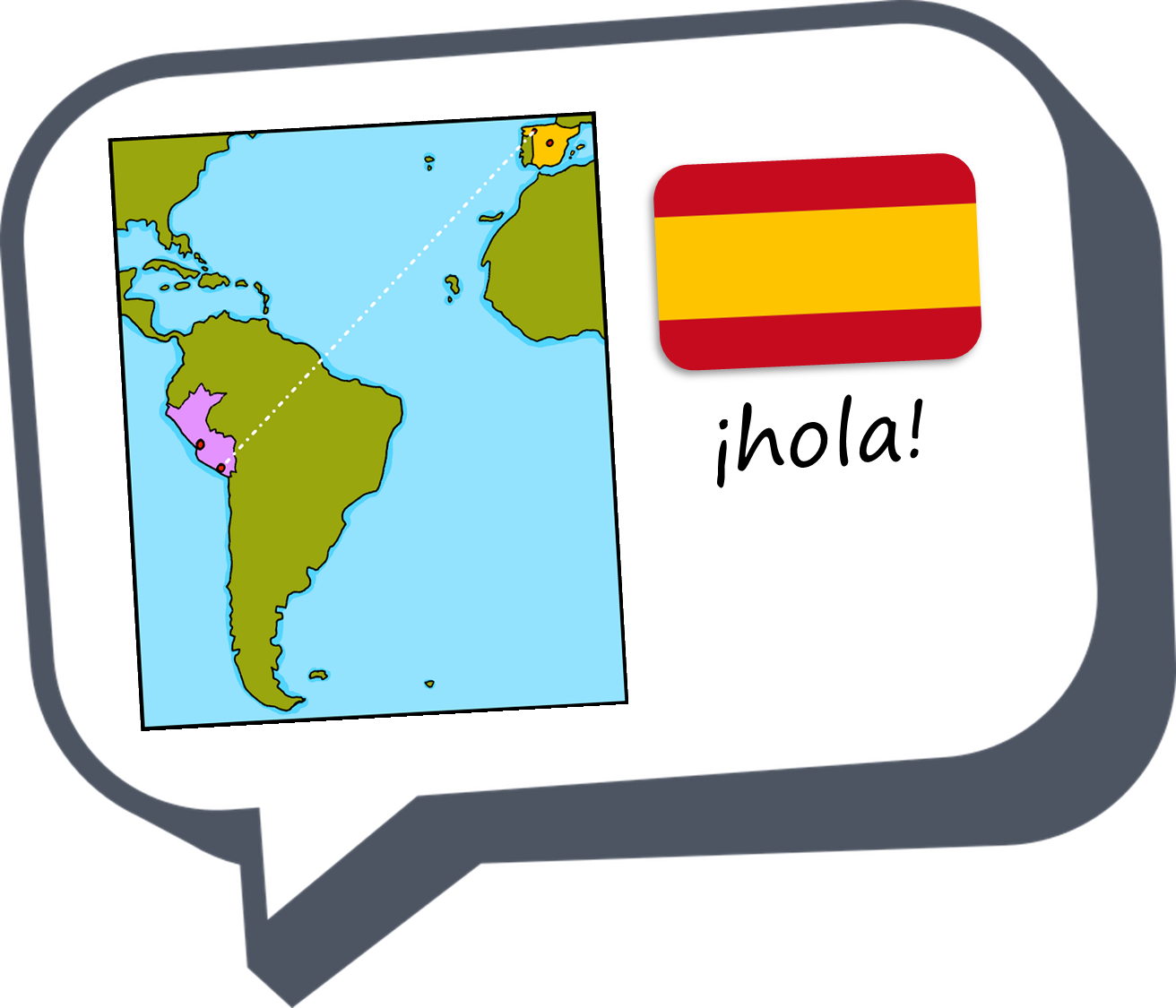 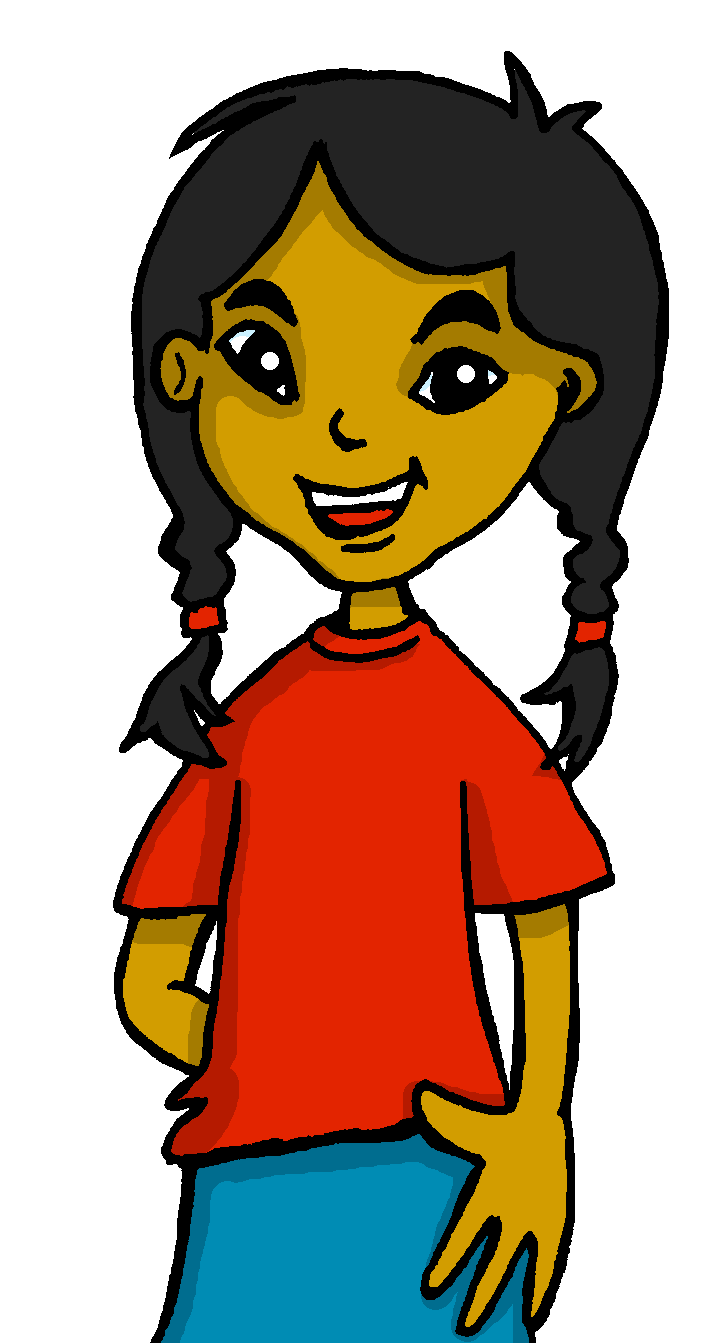 Term 1 Week 3
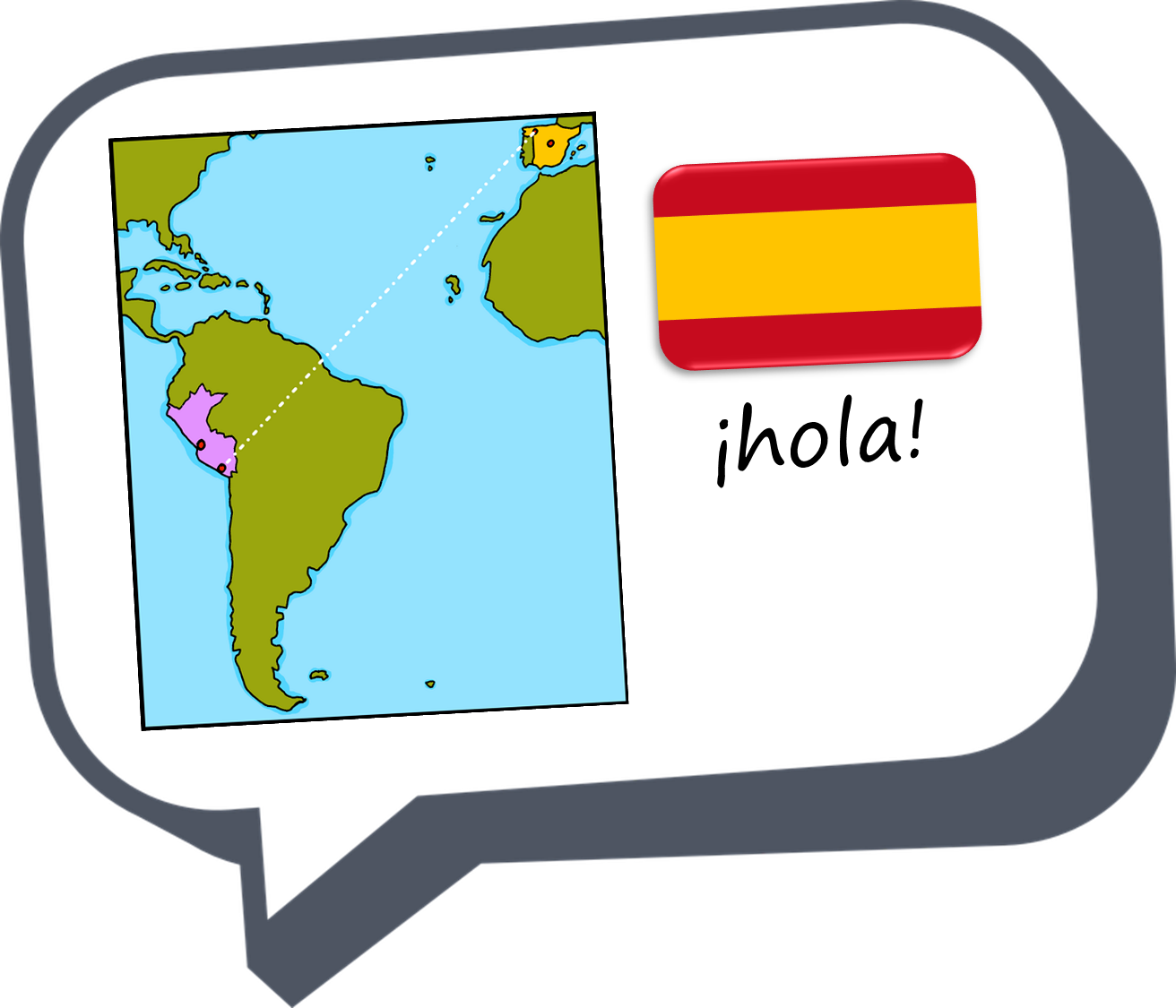 Describing me and others
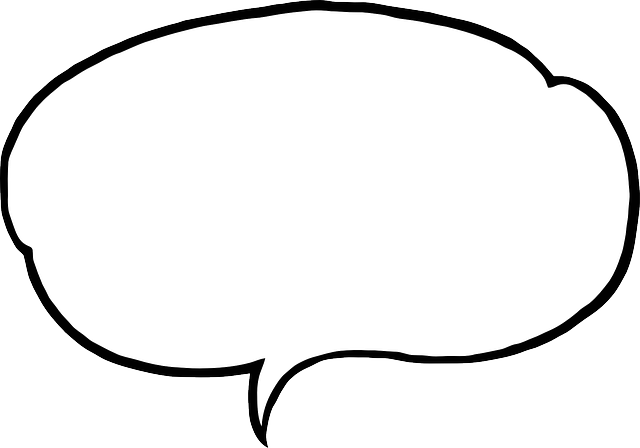 ¿Cómo estás?
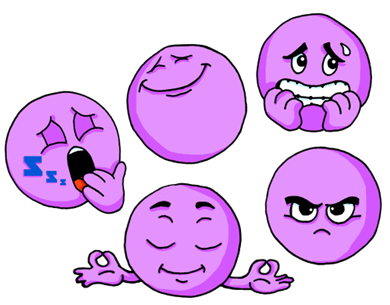 rojo
Estar: estoy, estás, está for temporary state
SSC [e]
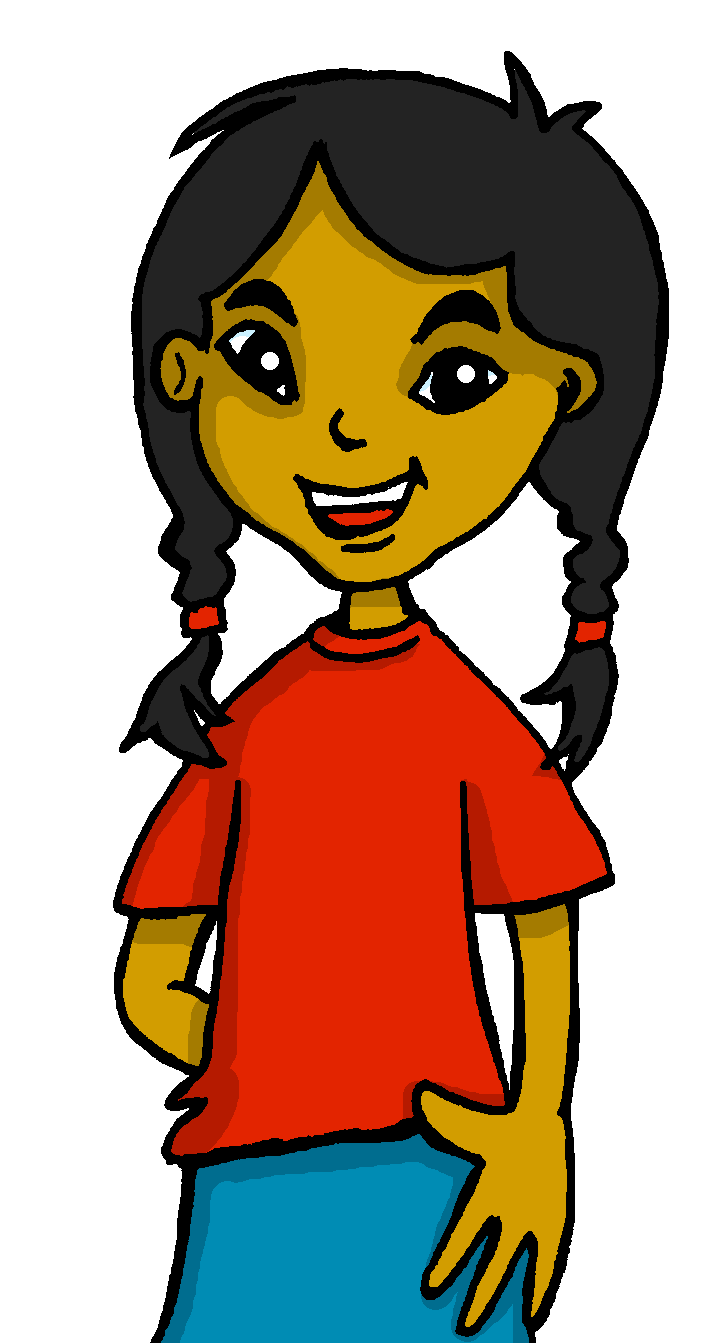 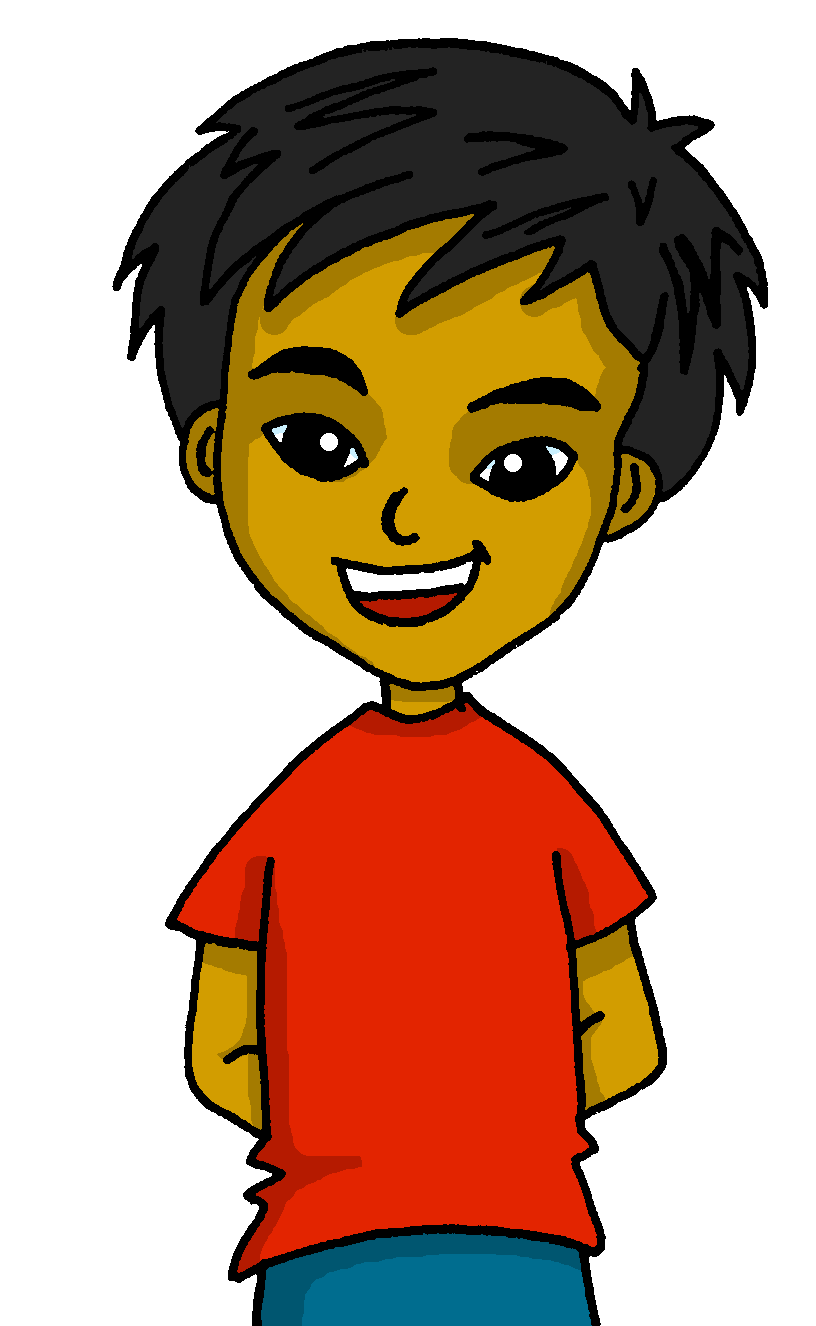 [Speaker Notes: Artwork by Steve Clarke. All additional pictures selected are available under a Creative Commons license, no attribution required.

The frequency rankings for words that occur in this PowerPoint which have been previously introduced in NCELP resources are given in the NCELP SOW and in the resources that first introduced and formally re-visited those words. 

cansado [1818] contento [1949] nervioso [1521] serio [856] tranquilo [1073] ahora [81] ¿cómo? [151] 


For any other words that occur incidentally in this PowerPoint, frequency rankings will be provided in the notes field wherever possible.

Source: Davies, M. & Davies, K. (2018). A frequency dictionary of Spanish: Core vocabulary for learners (2nd ed.). Routledge: London]
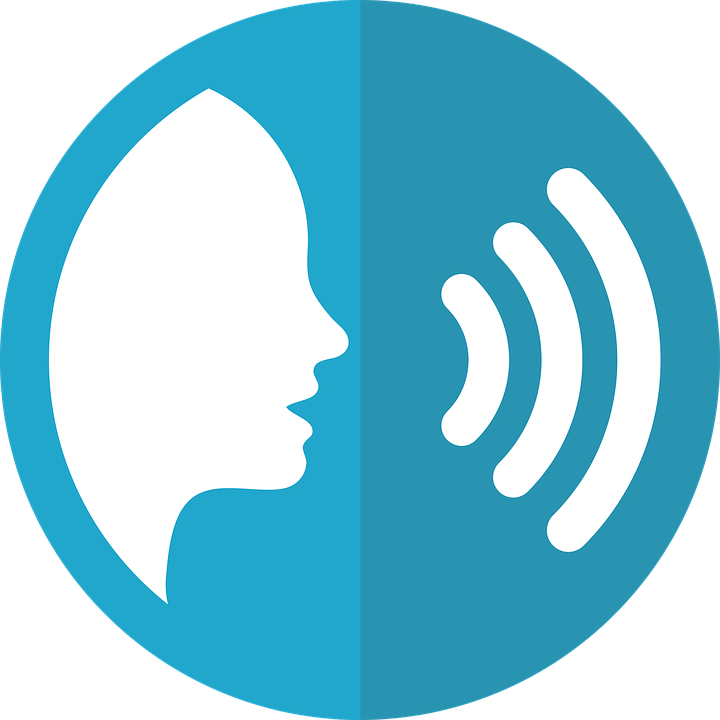 [e]
elefante
pronunciar
pronunciar
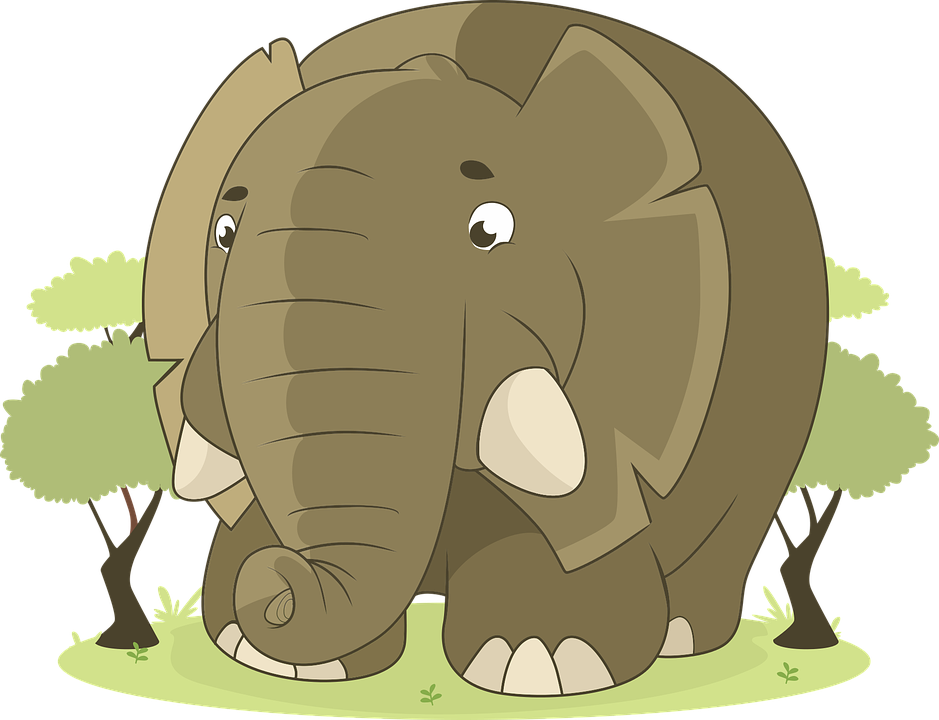 [Speaker Notes: Timing: 1 minute

Aim: To introduce SSC [e] 

Procedure:
Introduce and elicit the pronunciation of the individual SSC [e] and then the source word ‘elefante’ (with gesture, if using).
Click to bring the picture & get pupils to repeat (with gesture, if using).
Pupils to practise in pairs.]
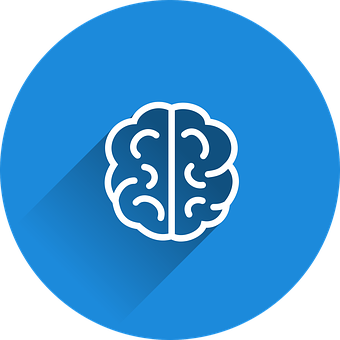 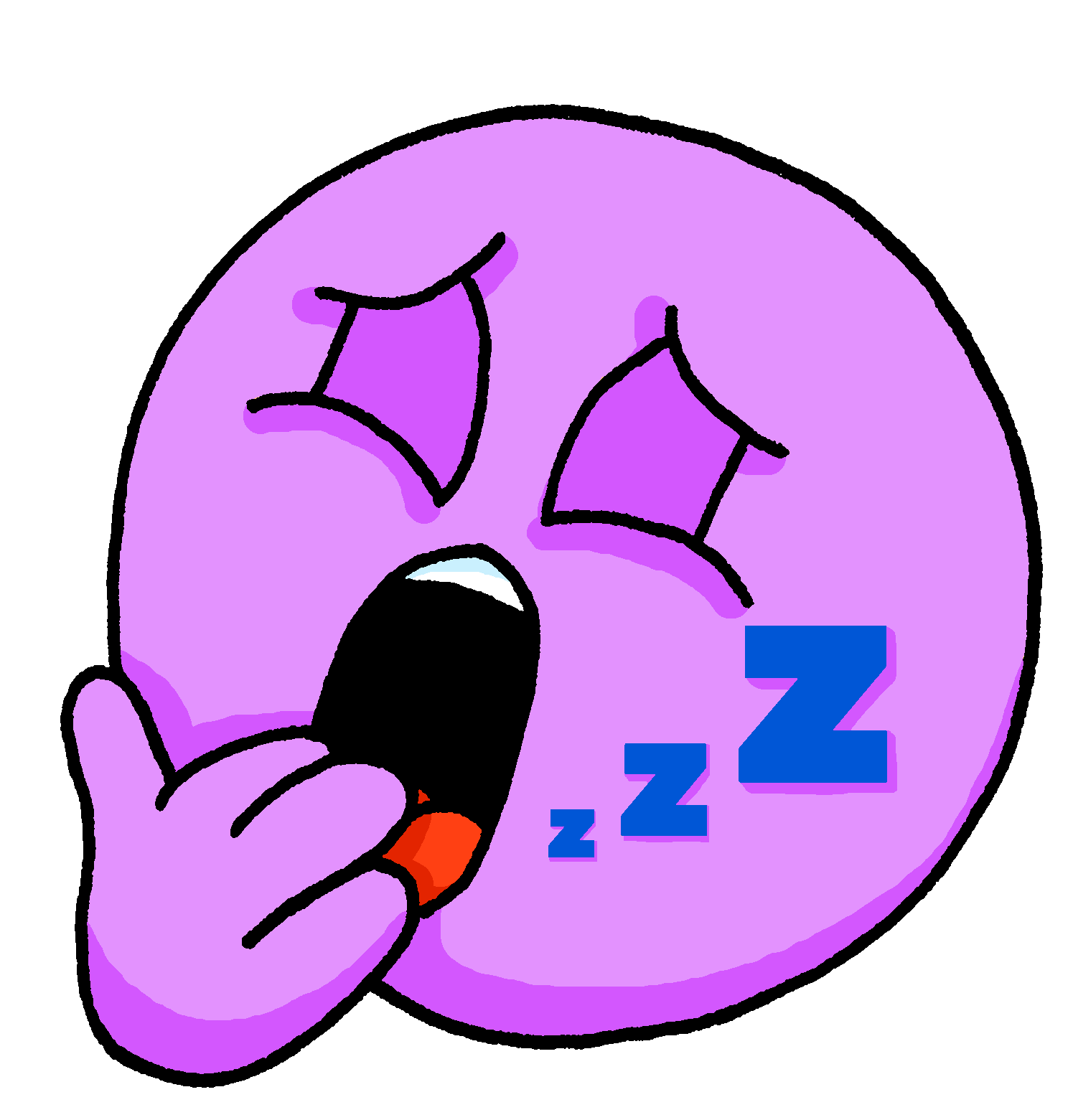 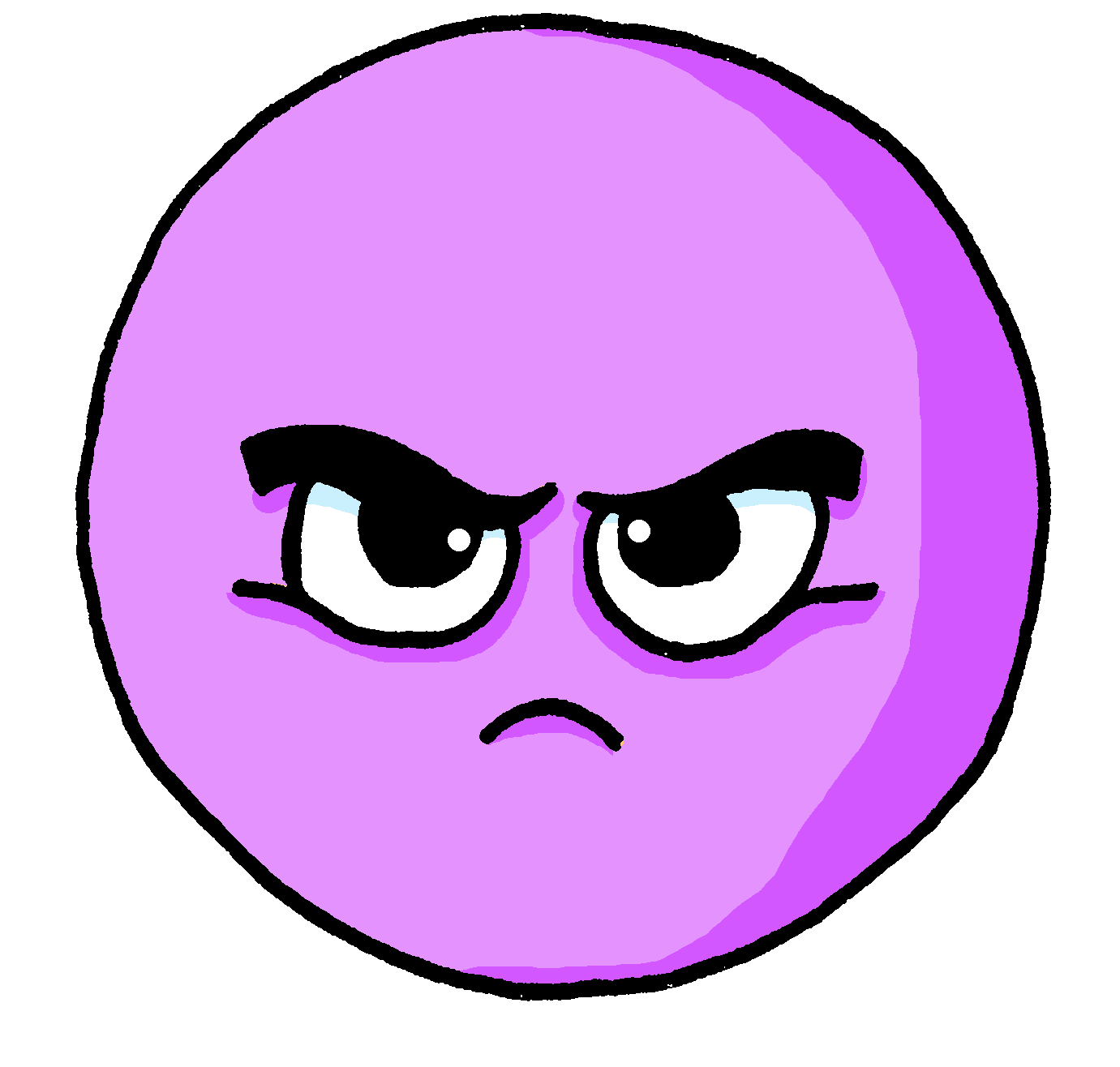 vocabulario
cansado
serio
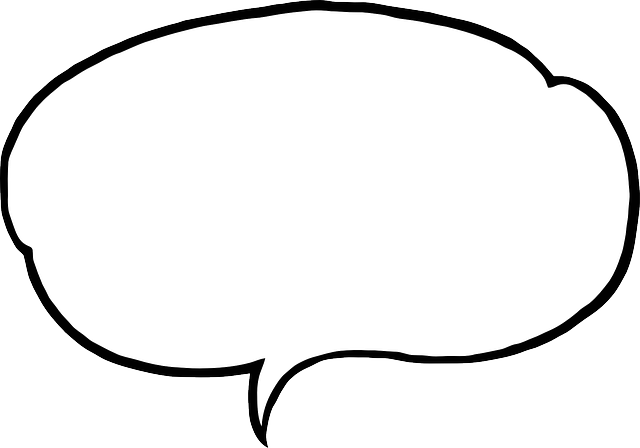 a b ñ
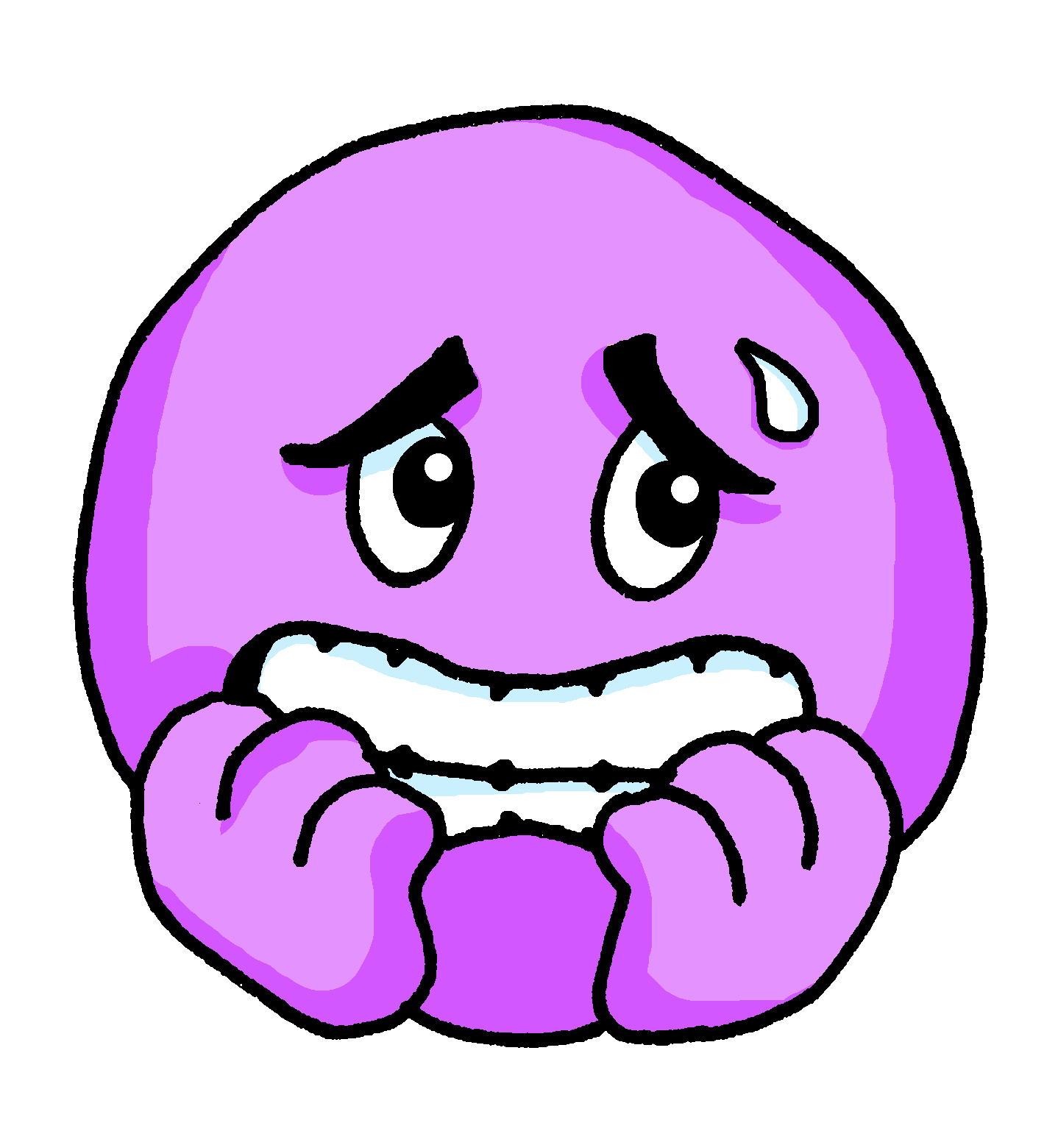 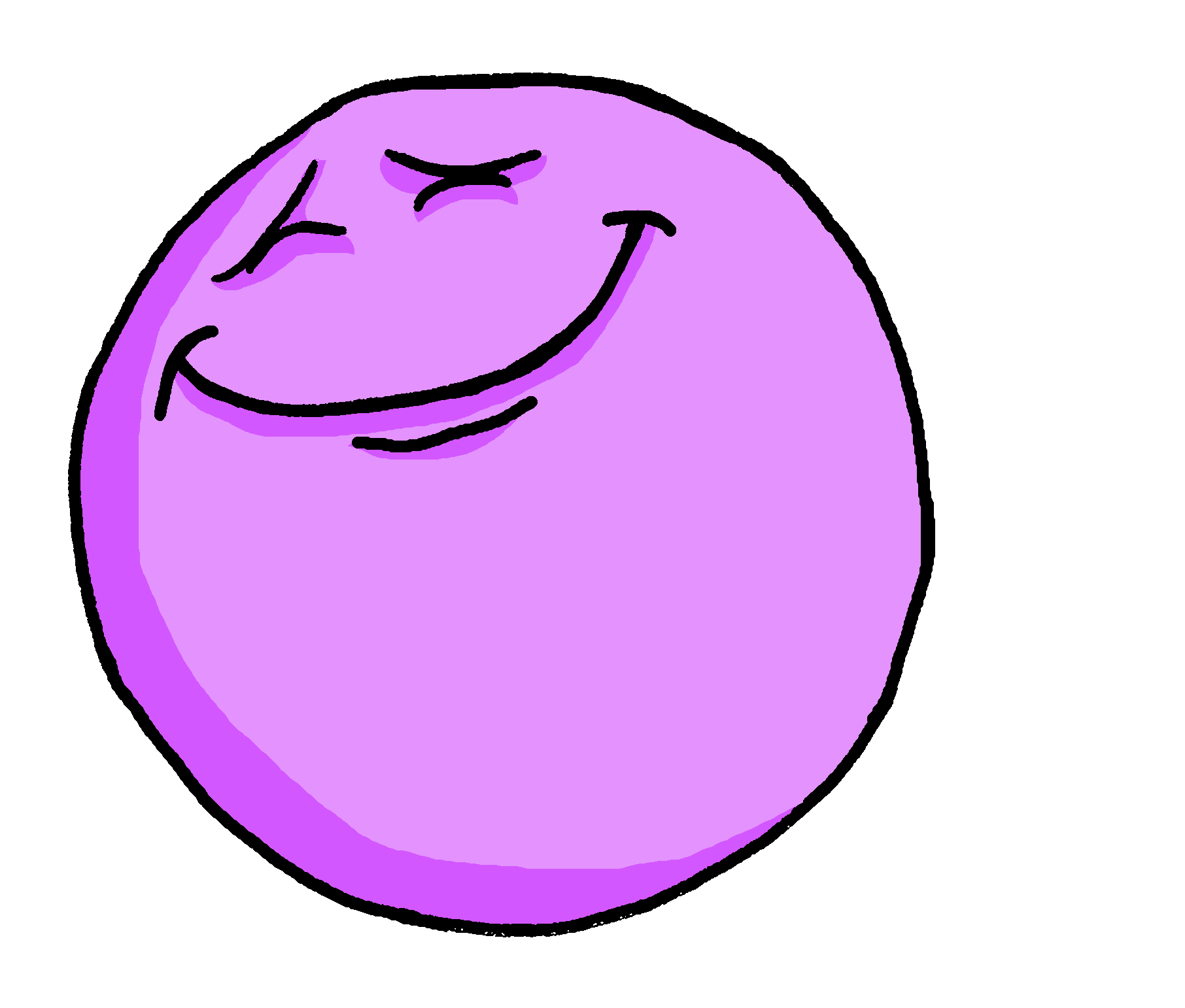 contento
nervioso
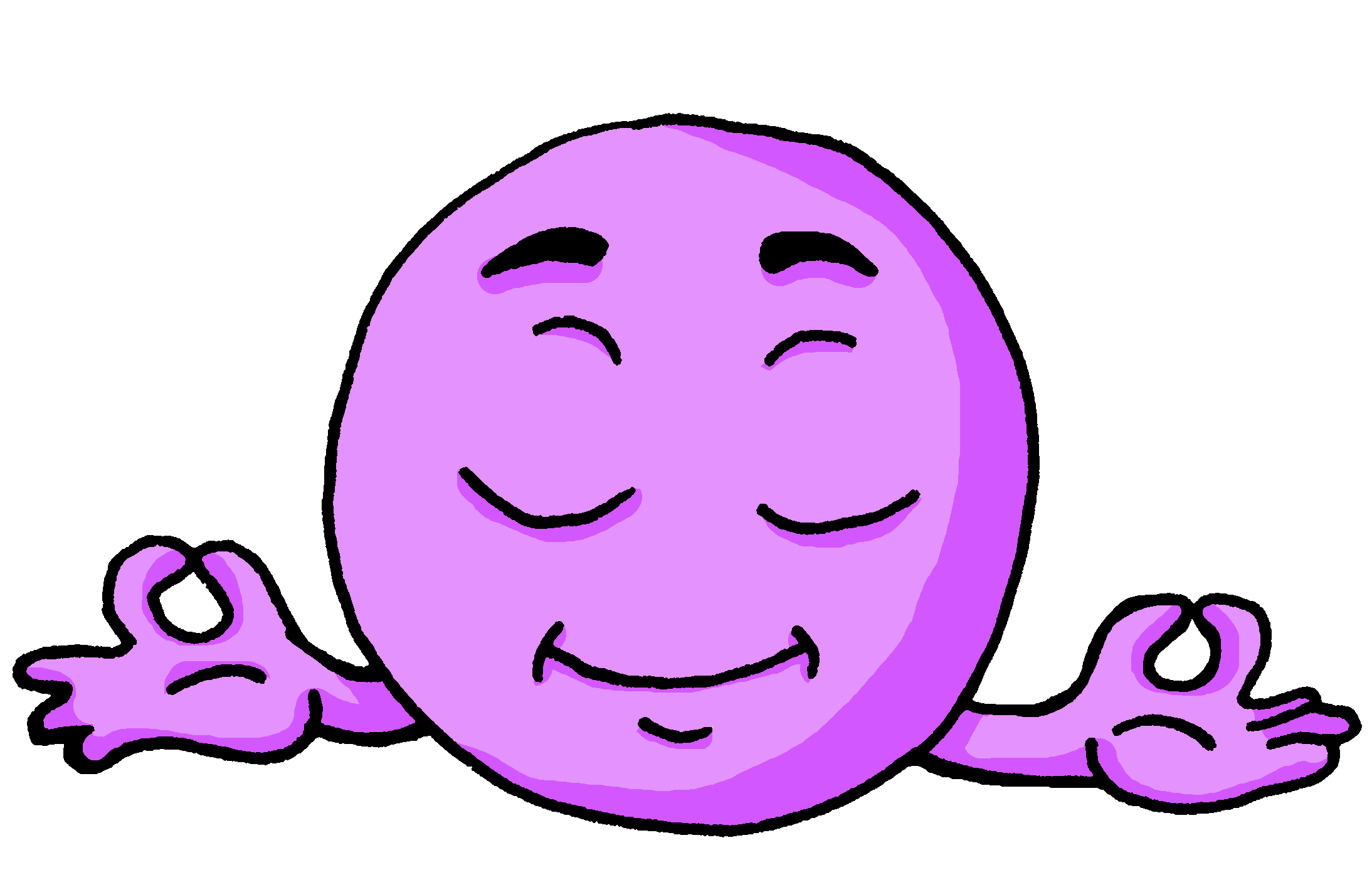 tranquilo
[Speaker Notes: Timing: 3 minutes

Aim: to introduce 5 new items of vocabulary.

Procedure:
Click to trigger the picture and the word. 
Say the Spanish word and get pupils to repeat. 
Elicit English meaning.
Repeat with the other 4 adjectives.

NB. pupils haven’t learned ssc [qui] yet so this will need extra practice. Use “key” gesture as a hook to embed the sound in their memory. pupils have learnt the word ‘aquí’, which contains the same SSC.  The teacher can remind them of this.One of the characters is called ‘Quique’ and he features in this lesson, giving further opportunity to practise this SSC. 

Note: 3 of the 5 new vocabulary items contain this week’s SSC [e]. Draw pupils’ attention to this.]
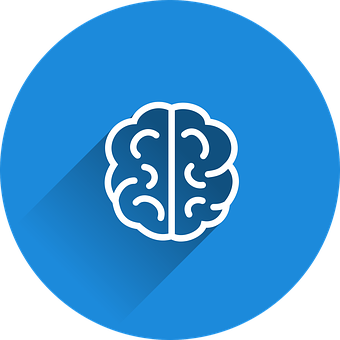 vocabulario
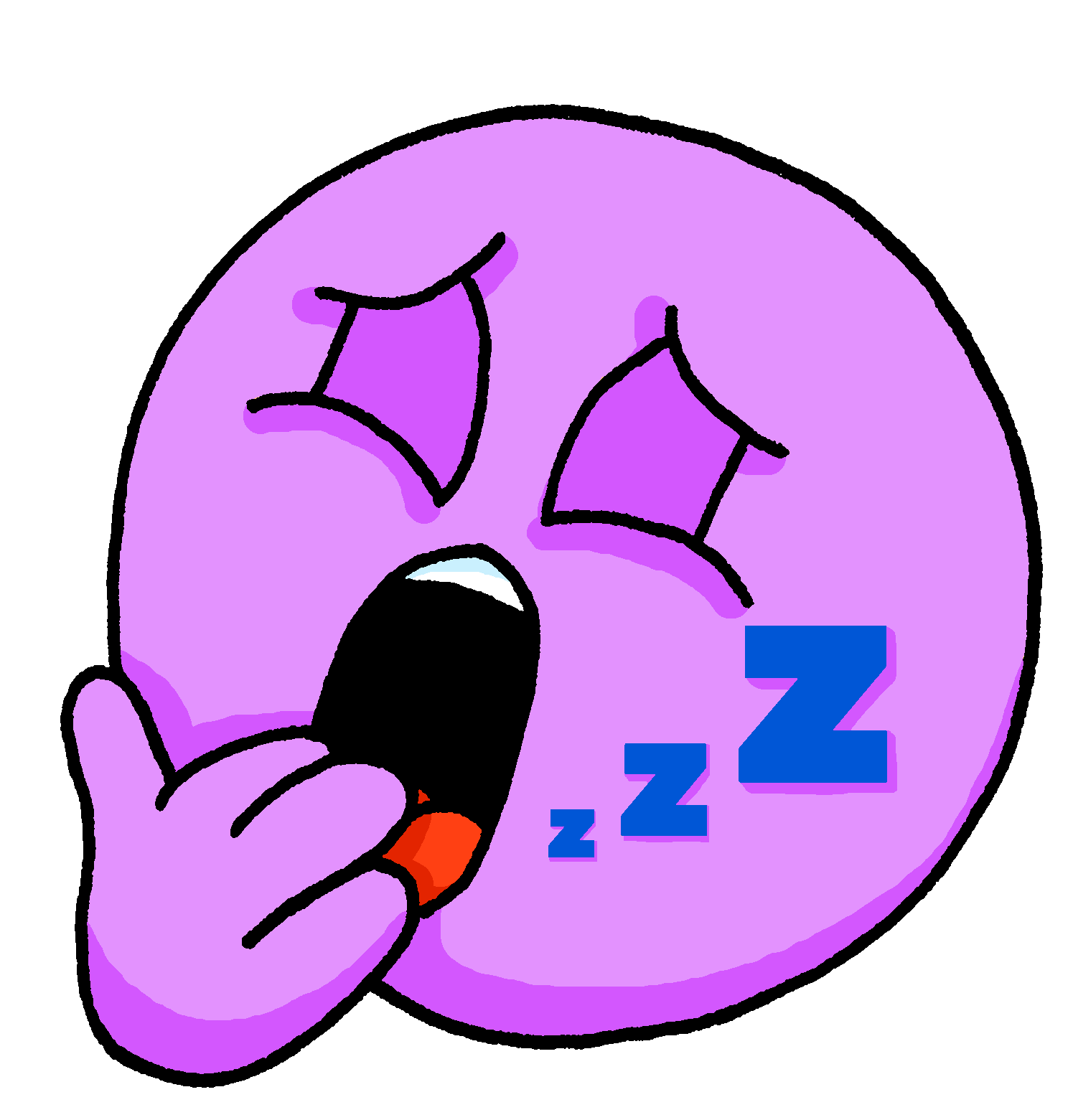 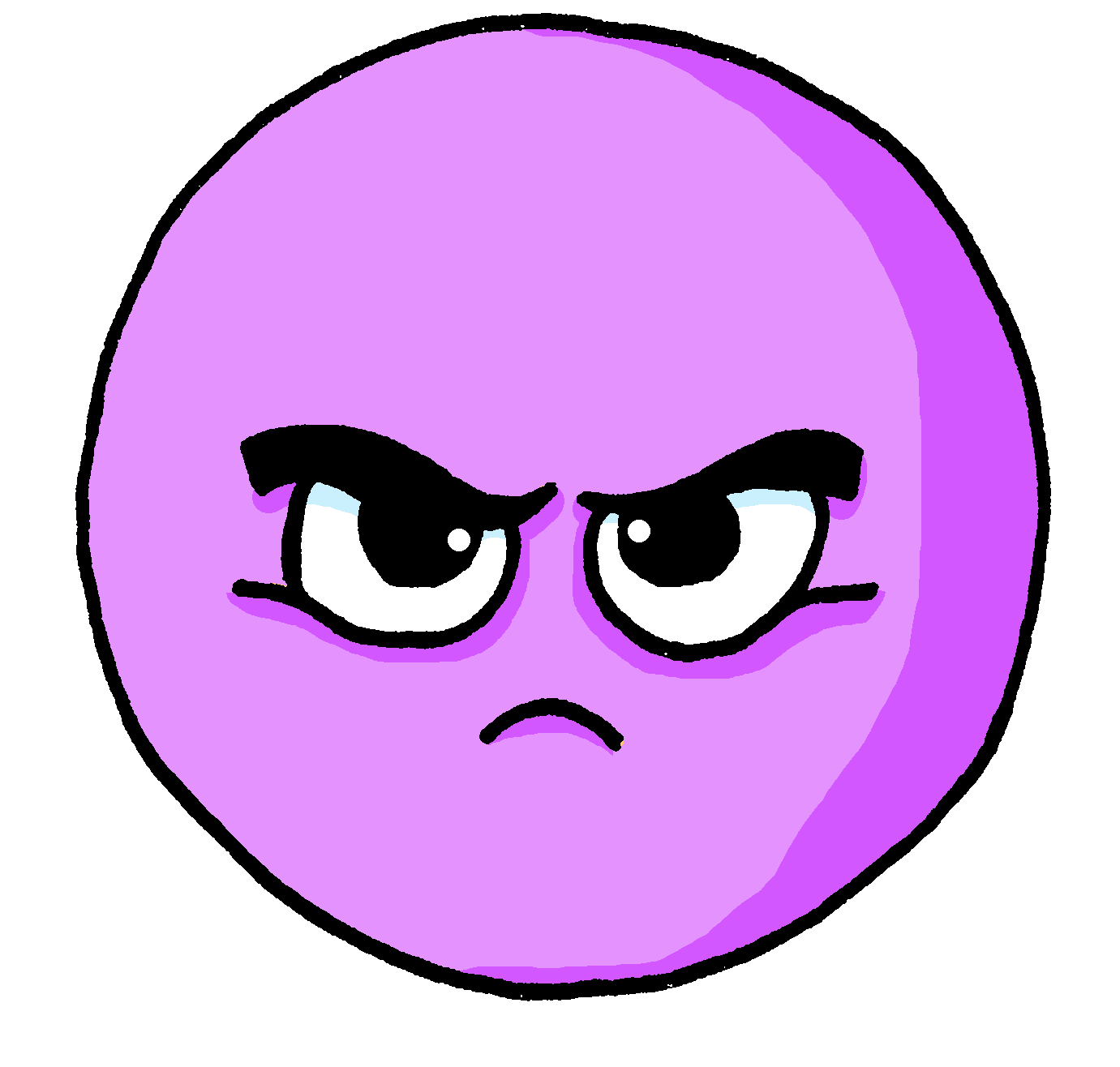 cansado
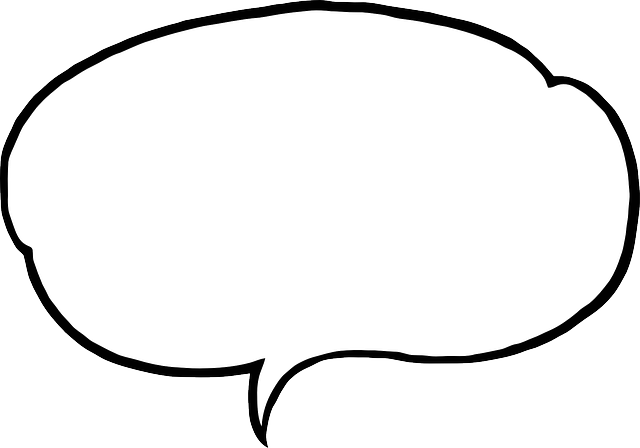 a b ñ
serio
tired
[Speaker Notes: Timing: 3 minutes

Aim: to embed the meaning of the new words.

Procedure:
1. Read the two Spanish words out loud to model pronunciation. Elicit the right answer from pupils.
2. Repeat with the next four slides.]
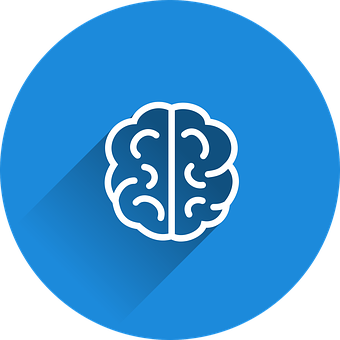 vocabulario
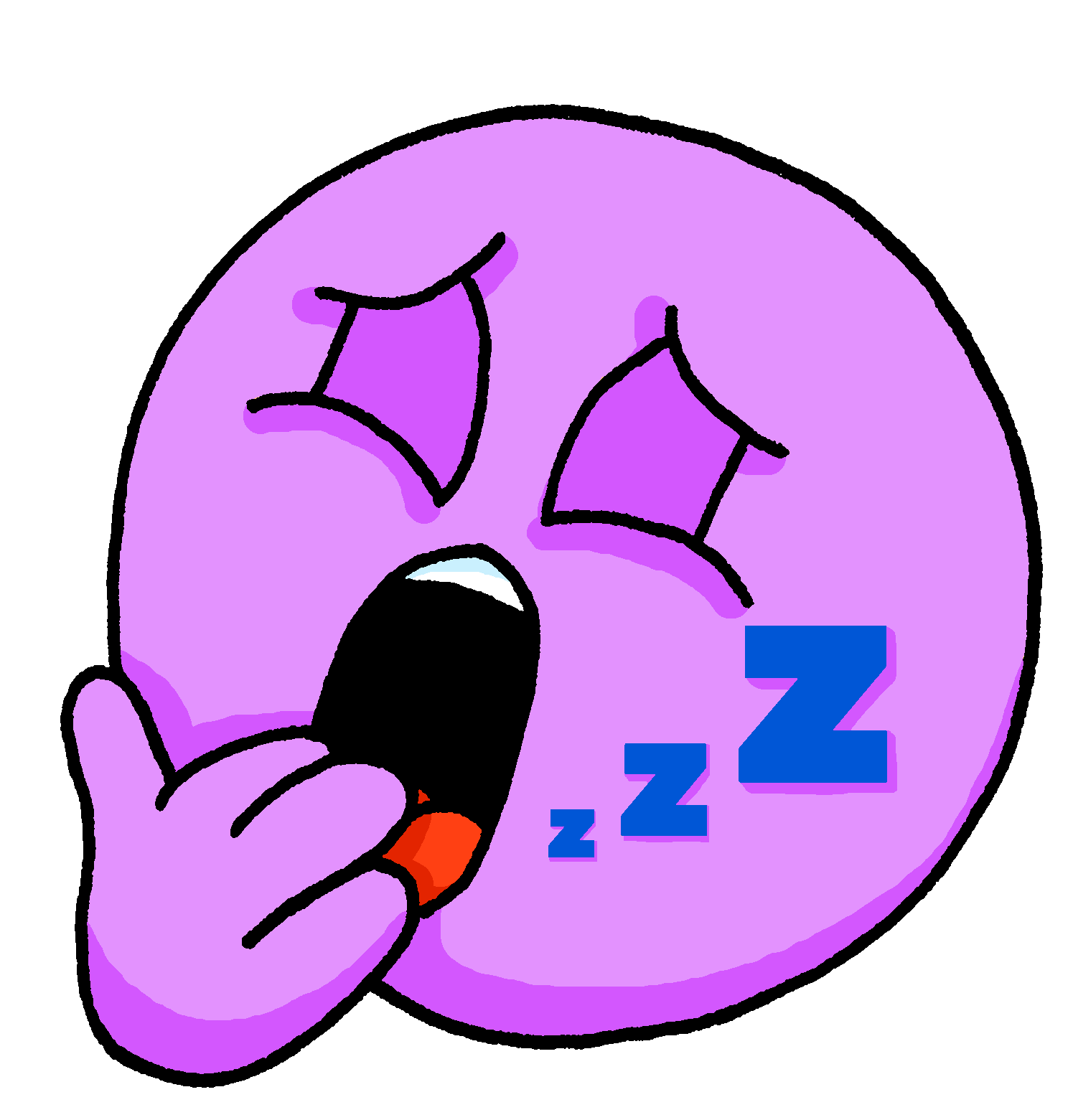 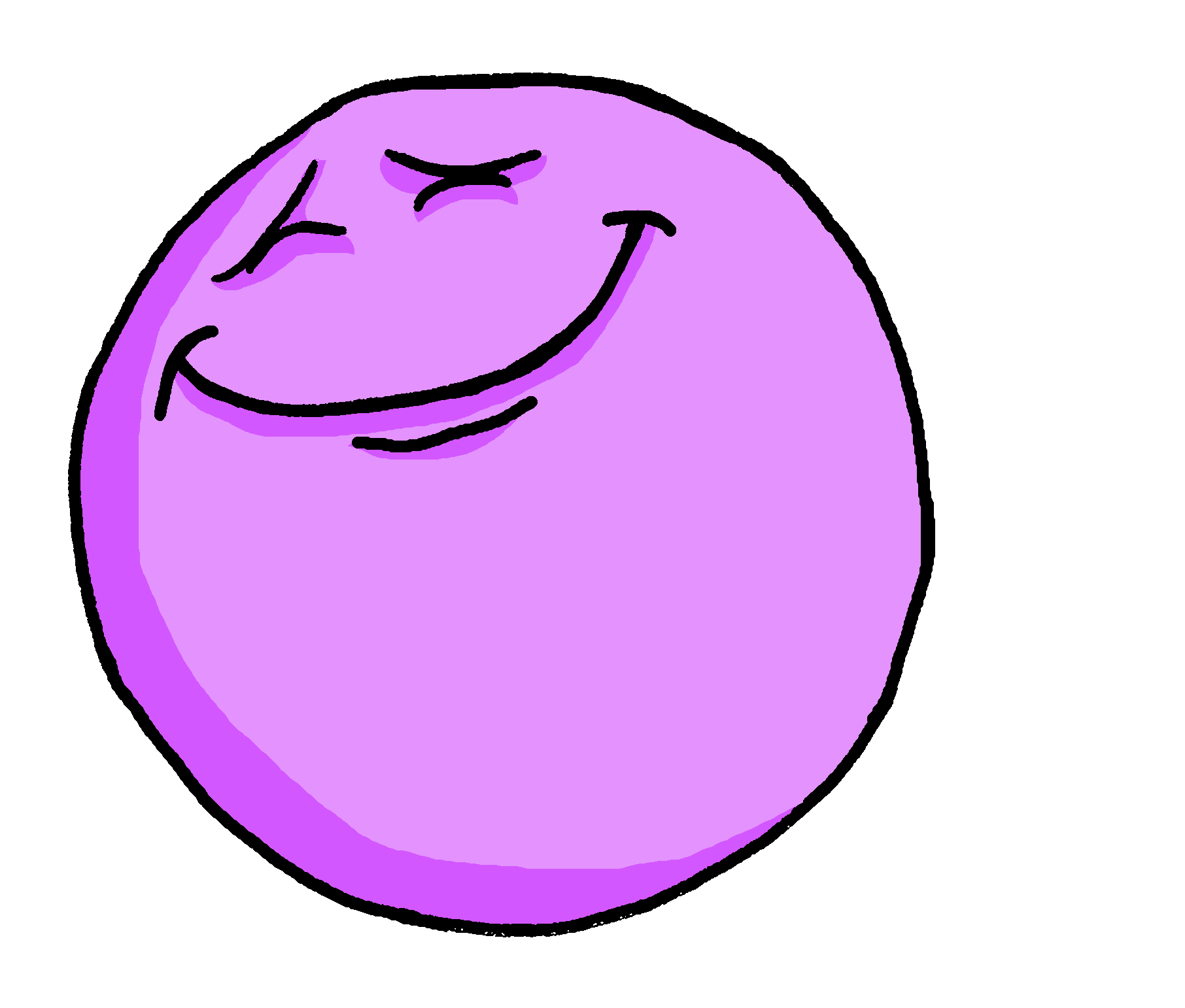 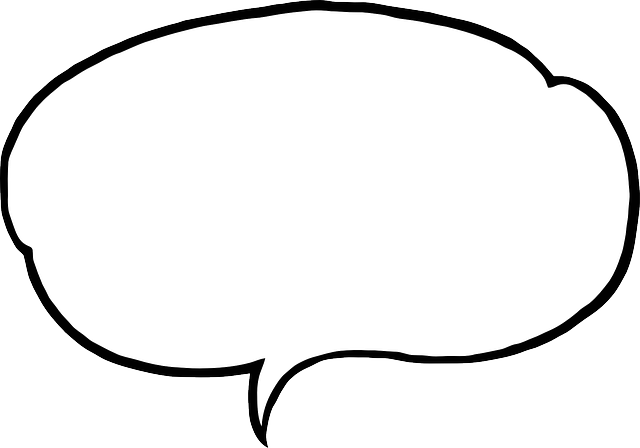 a b ñ
cansado
contento
pleased
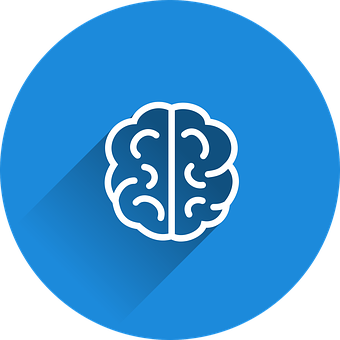 vocabulario
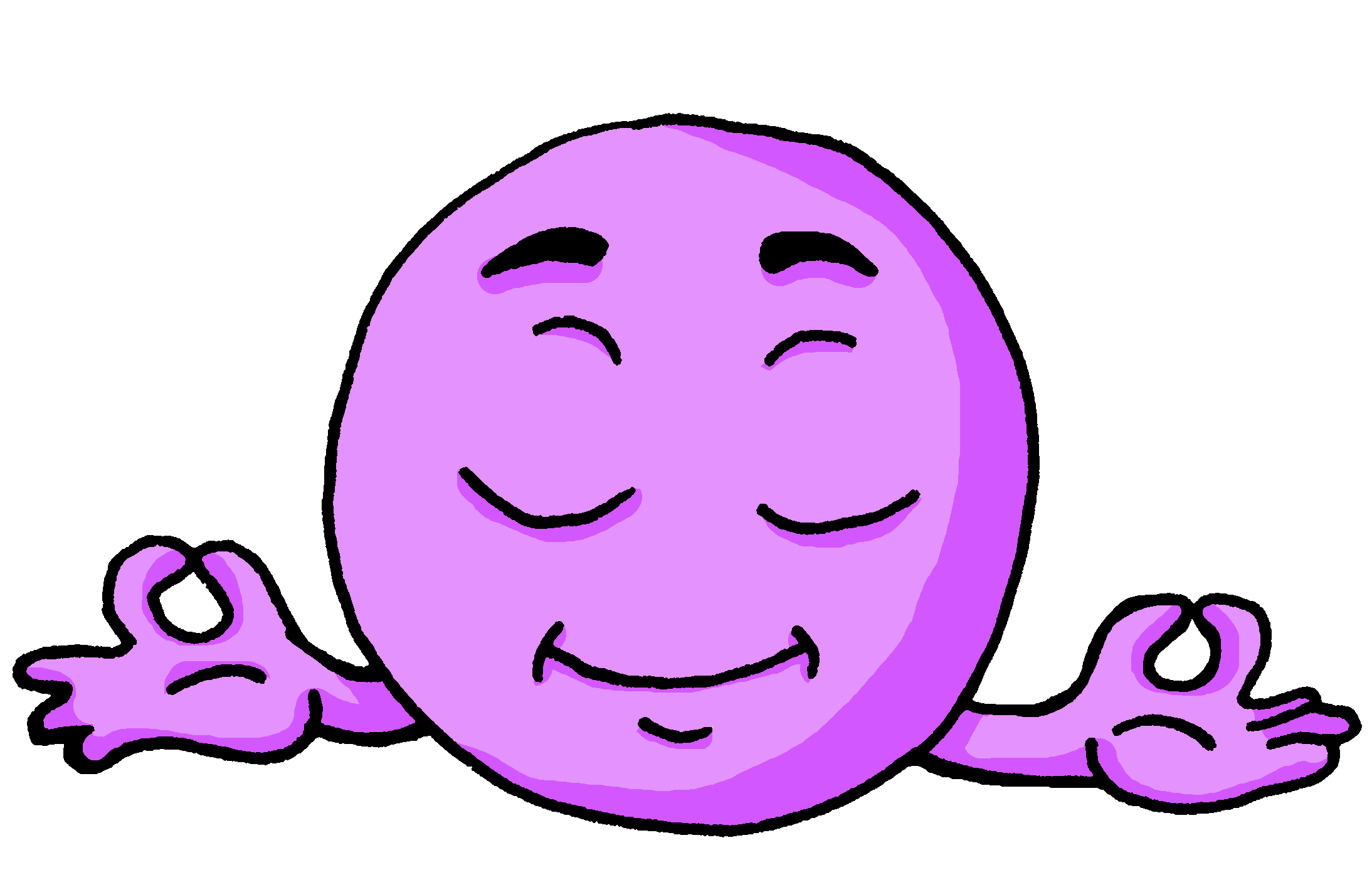 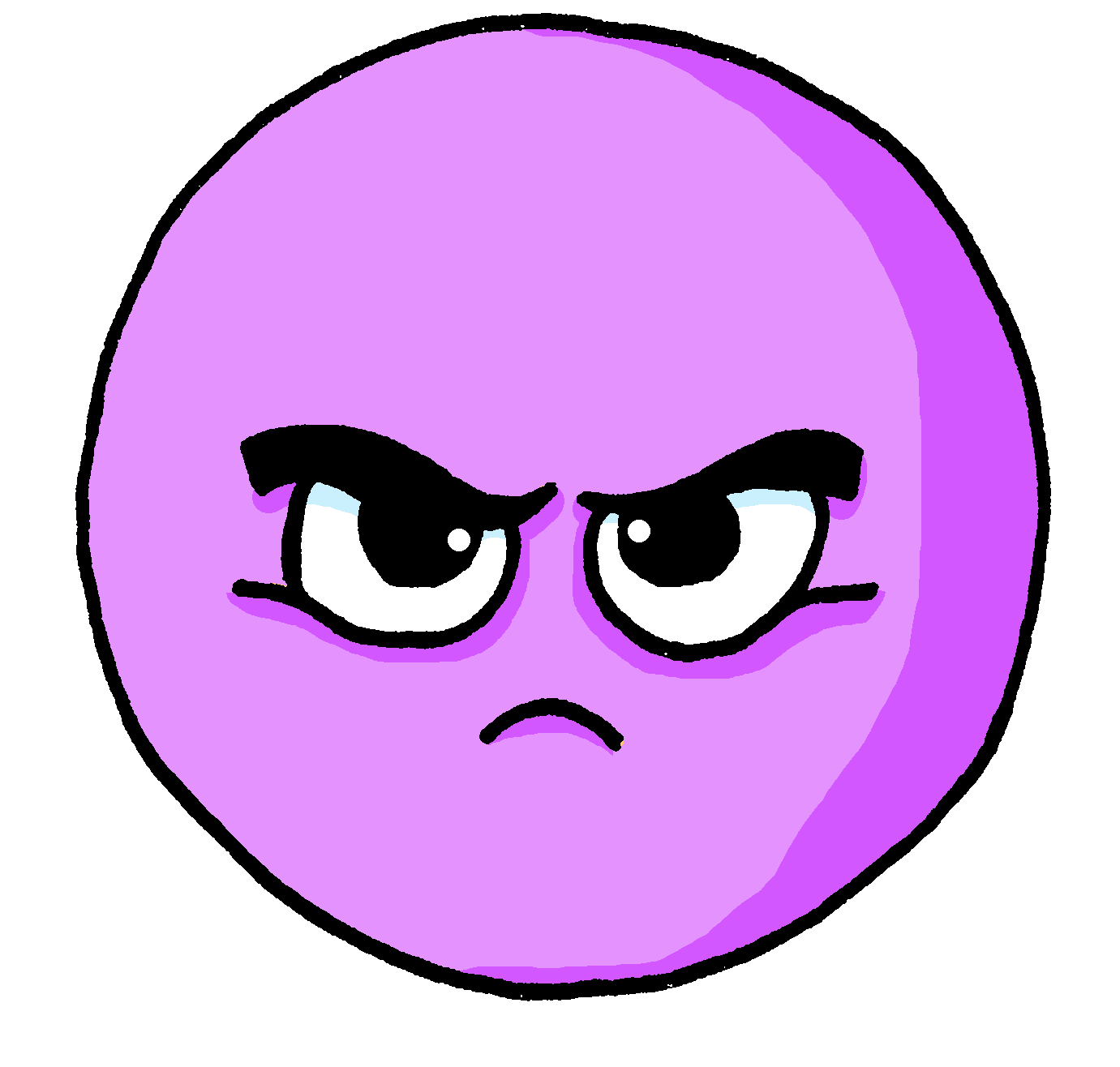 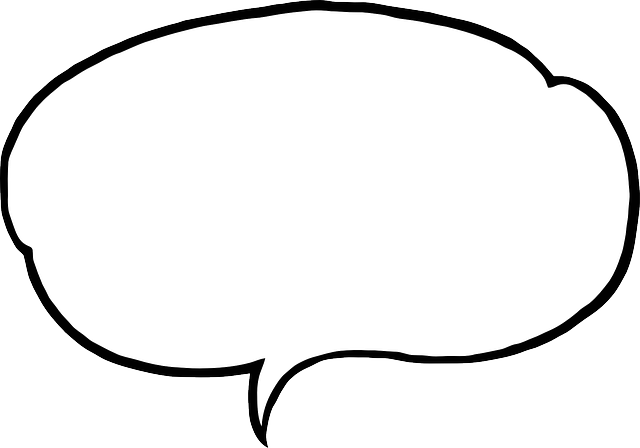 tranquilo
a b ñ
serio
quiet / calm
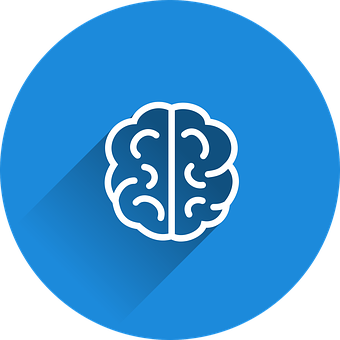 vocabulario
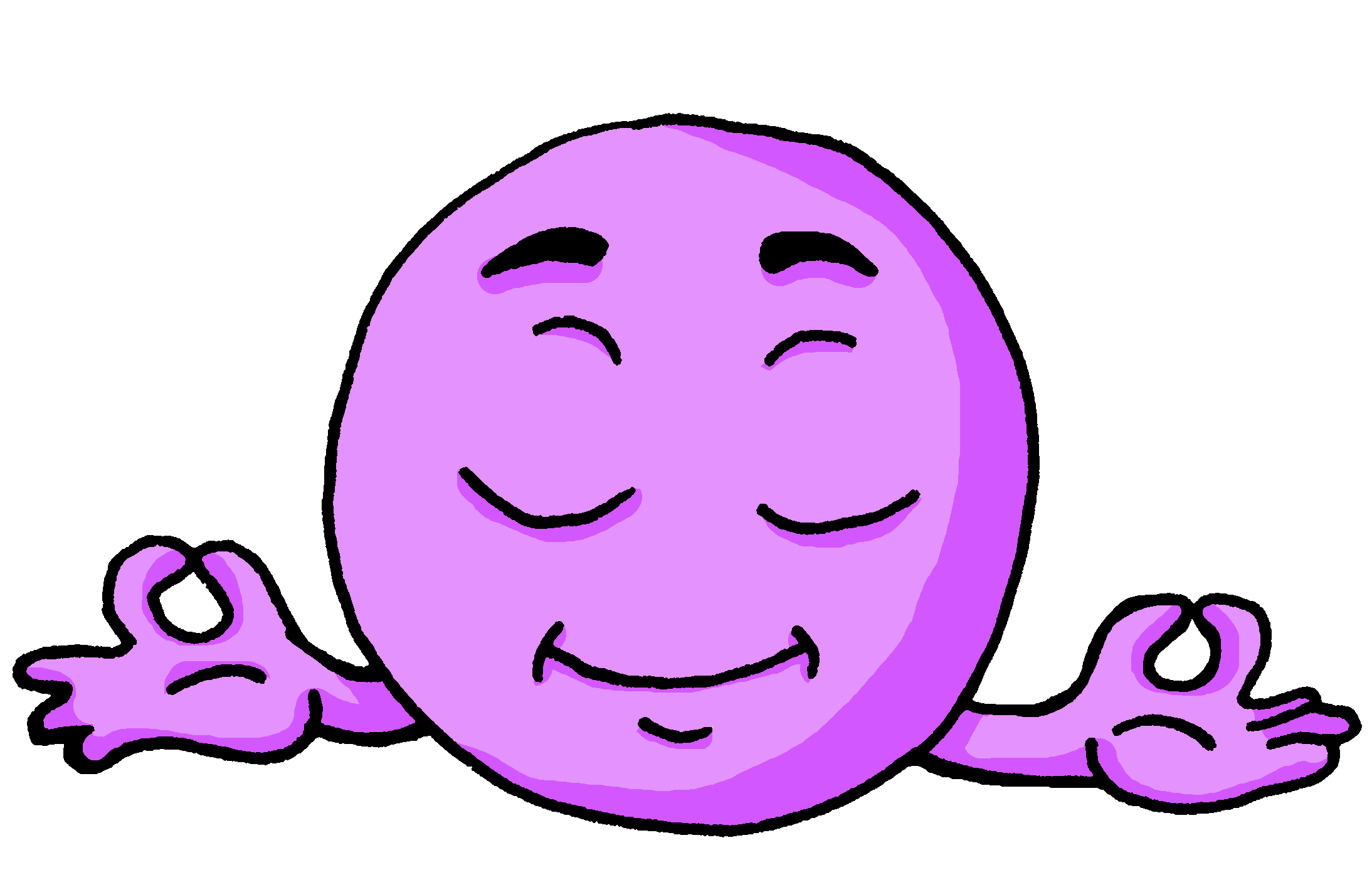 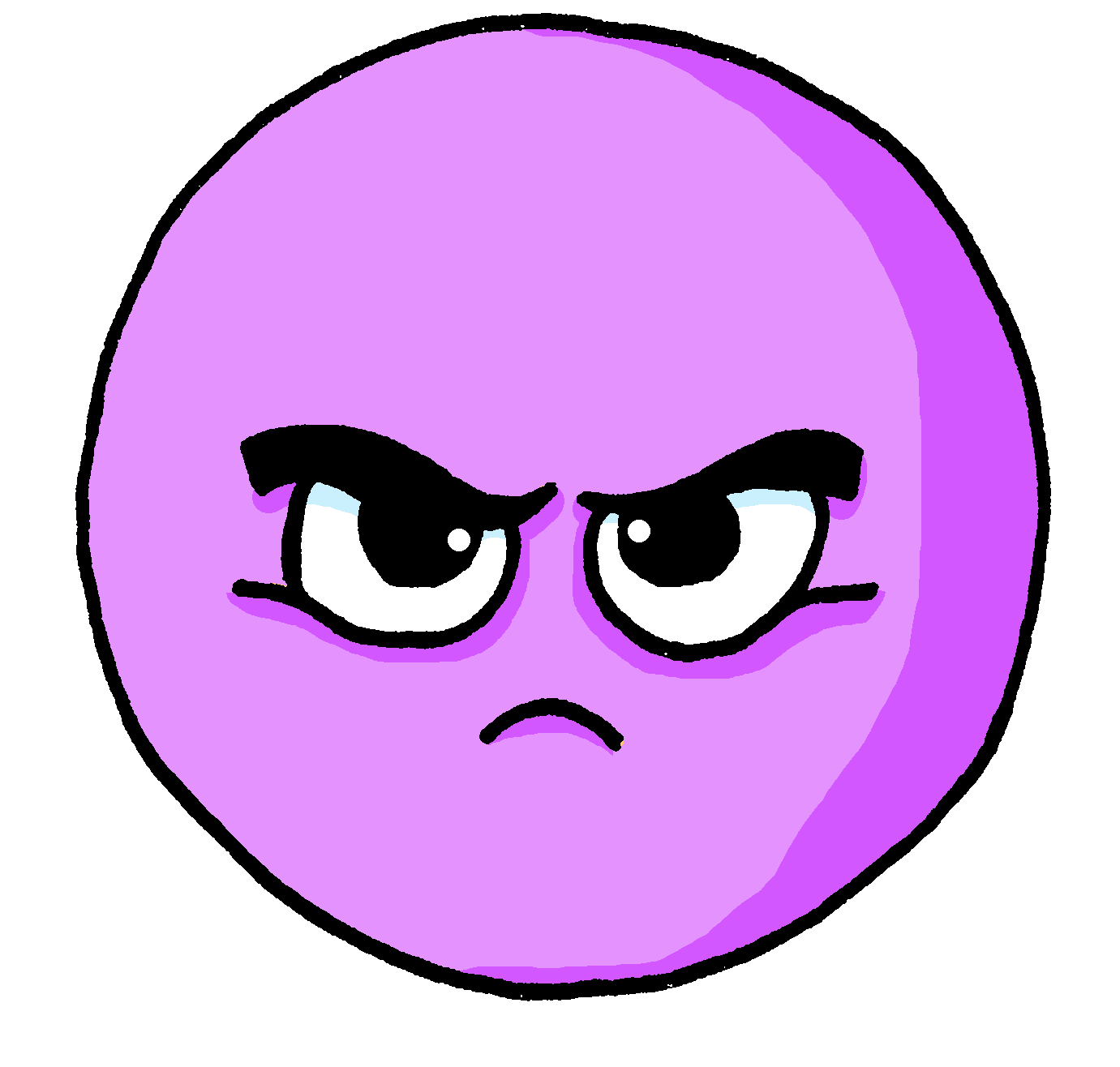 tranquilo
serio
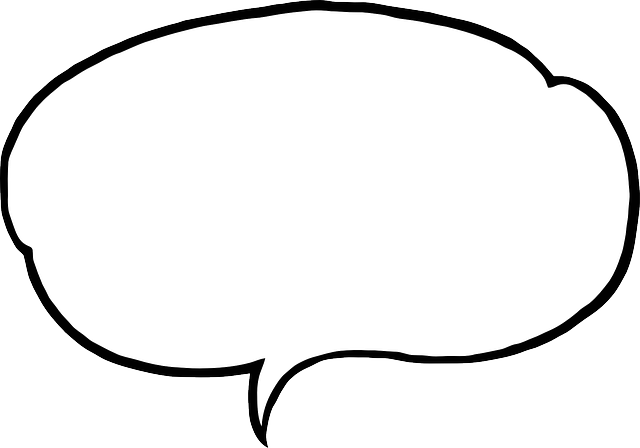 a b ñ
serious
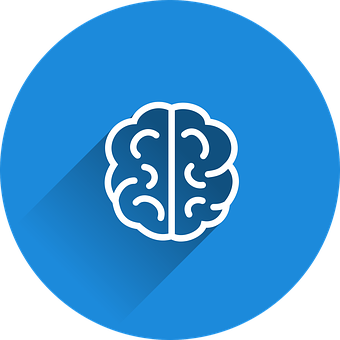 vocabularioestar
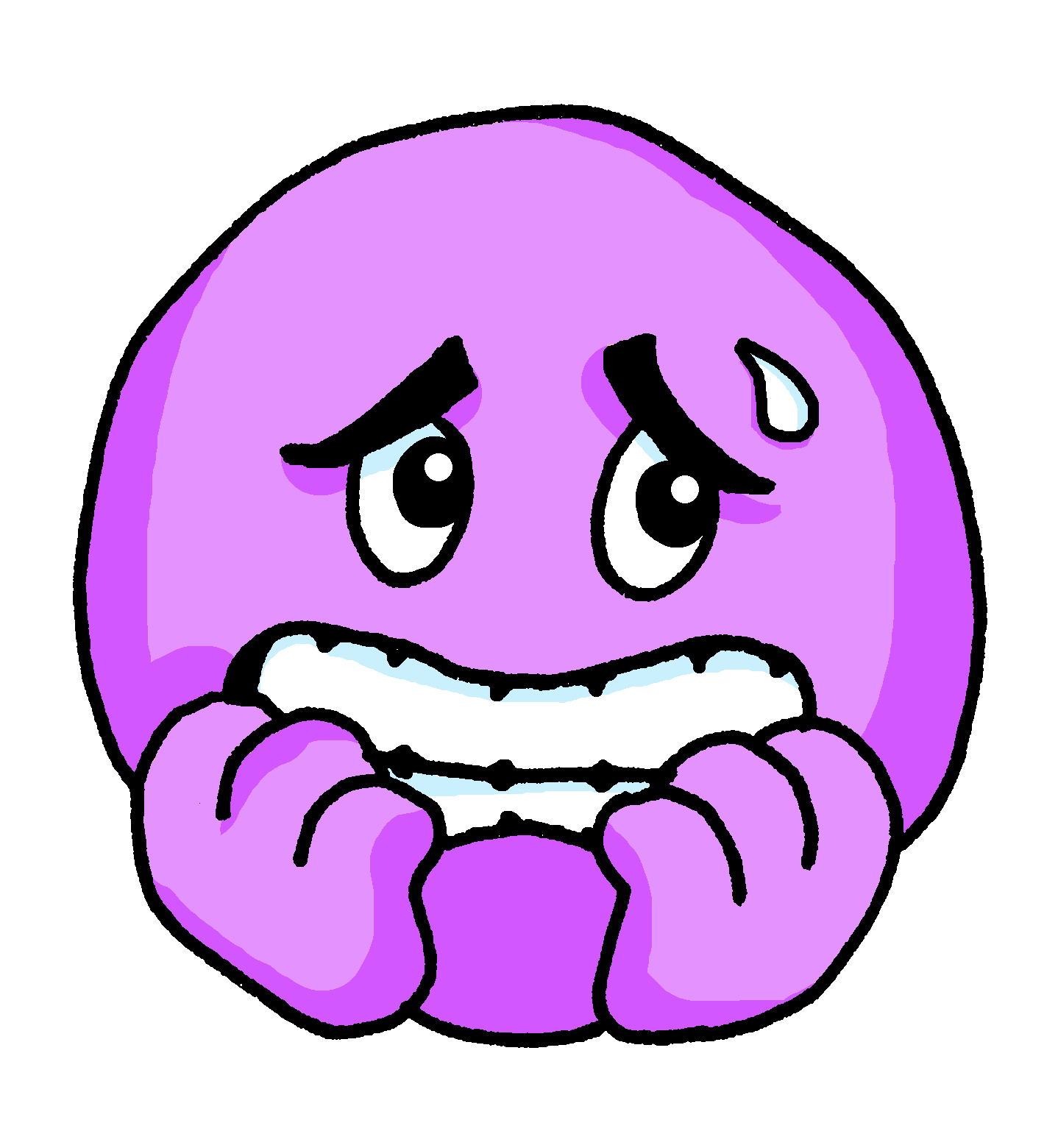 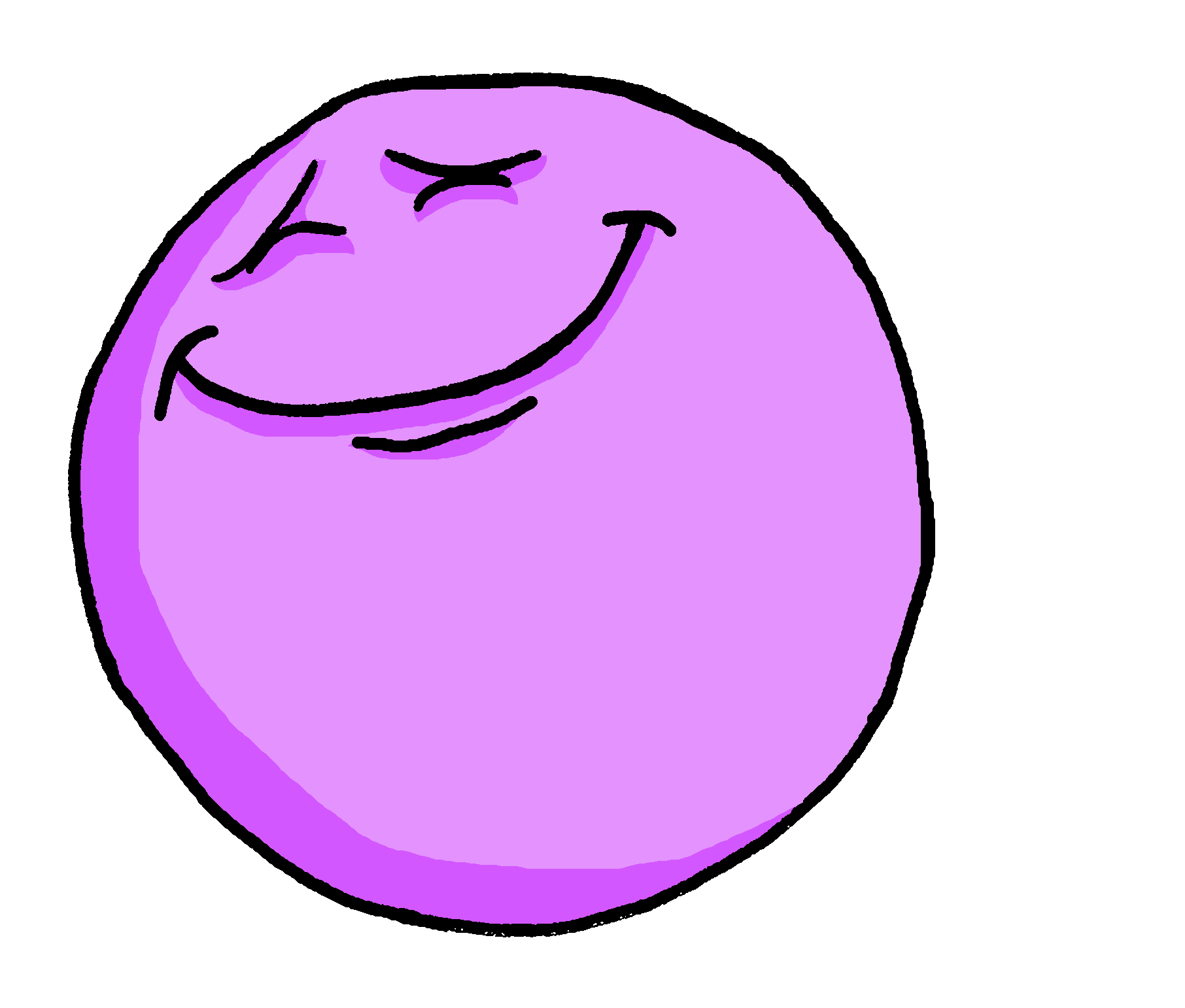 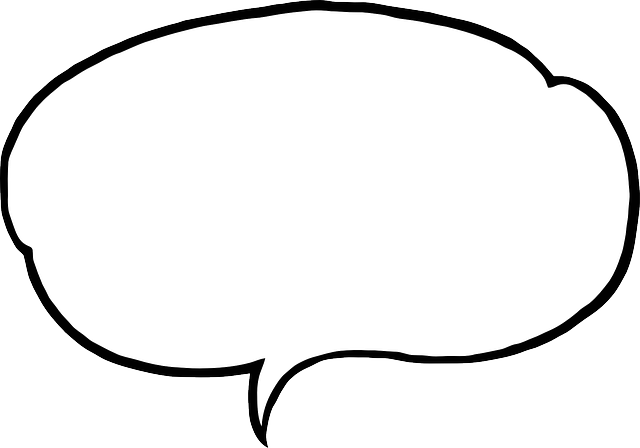 nervioso
contento
a b ñ
nervous
estar
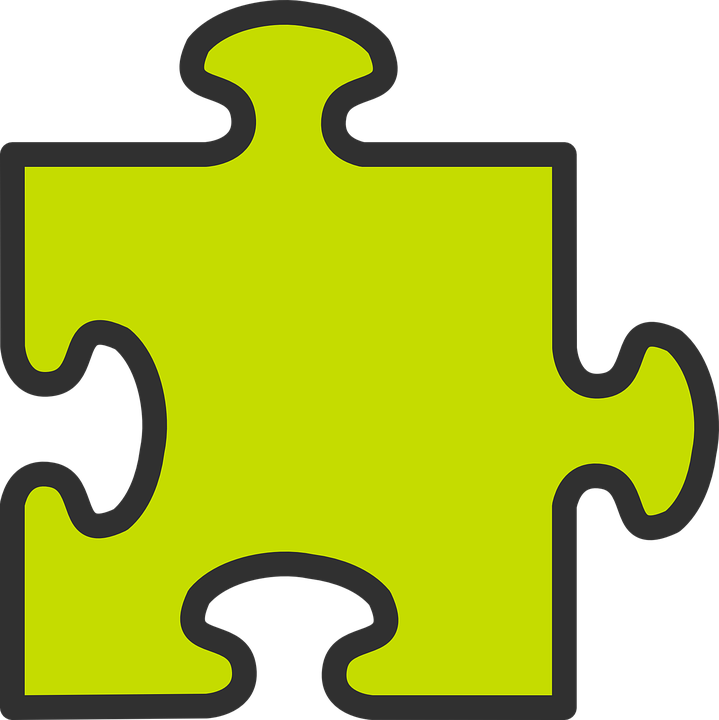 estar
[to be | being]
We have already learned that In Spanish the verb estar means ‘to be’ when describing location.
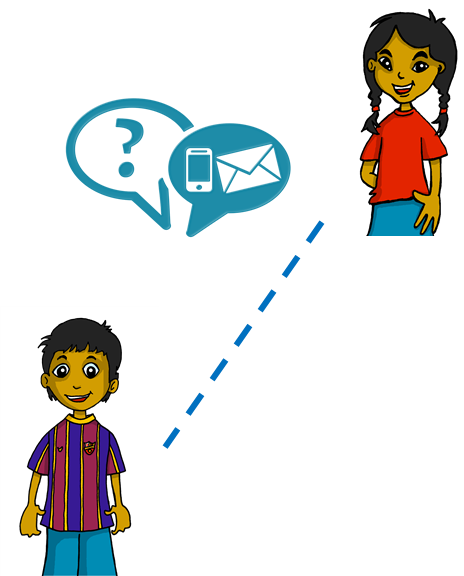 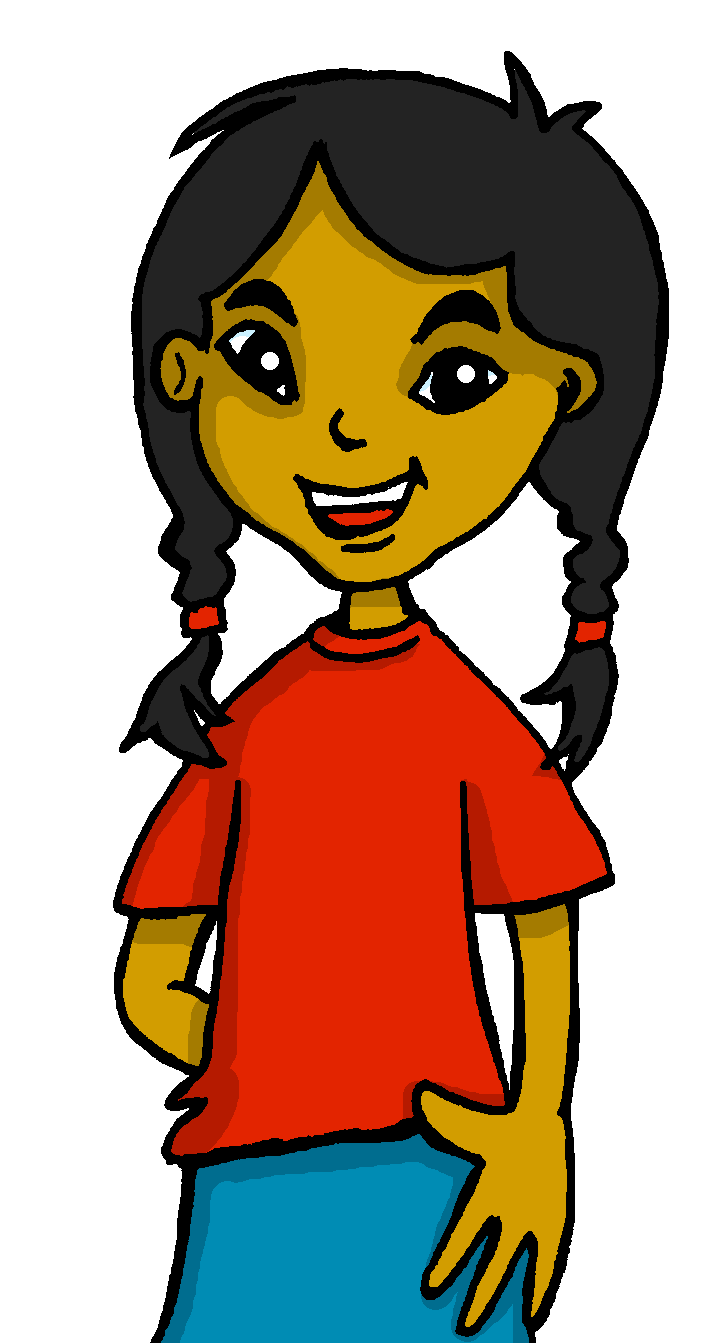 Sí, estoy en Lugo.
Sofía, ¿Estás en España?
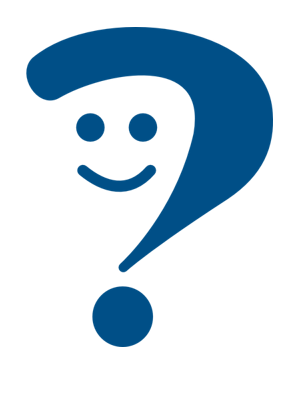 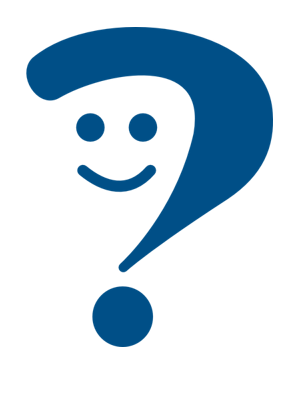 Yes, I am in Lugo.
Sofía, Are you in Spain?
We also use estar when describing mood or temporary state.
⚠ In English, we often use a verb with 
‘-ing’ to talk about a temporary state (‘right now’). For example:
I am feeling tired /You are being silly.
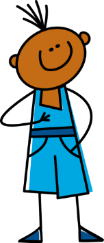 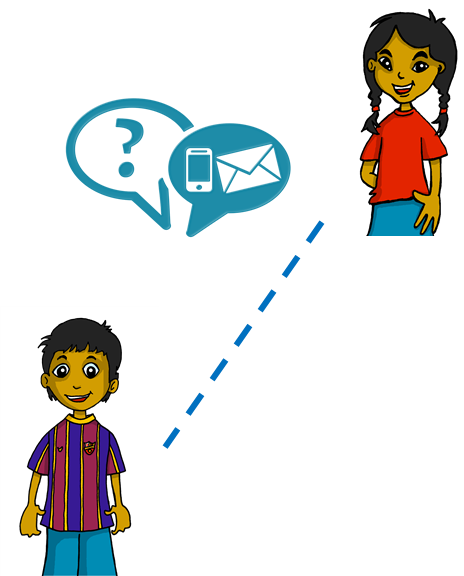 Estoy contento.
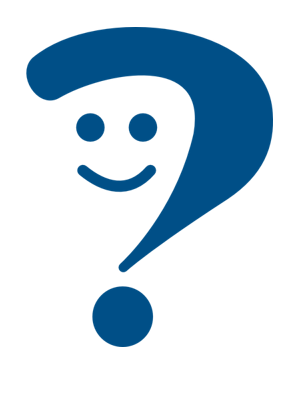 Estás nervioso.
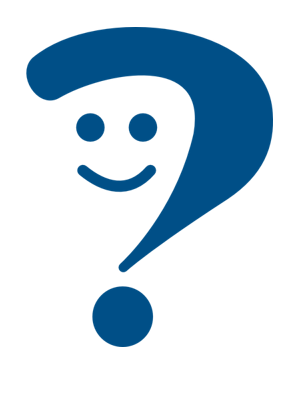 I am pleased.
You are nervous.
You re (feeling) nervous.
I am (feeling) pleased.
[Speaker Notes: Timing: 3 minutes

Aim: to build on their prior knowledge of the use of estar for location, to learn to use estar (I am / you are) for temporary state.

Procedure:
Read the grammar recap on estar for location, and new explanation on estar for temporary state. Make sure pupils are clear about the I / you pictures as these will come up in consecutive lessons.
Elicit English translations for the Spanish examples provided.]
¿Cómo?
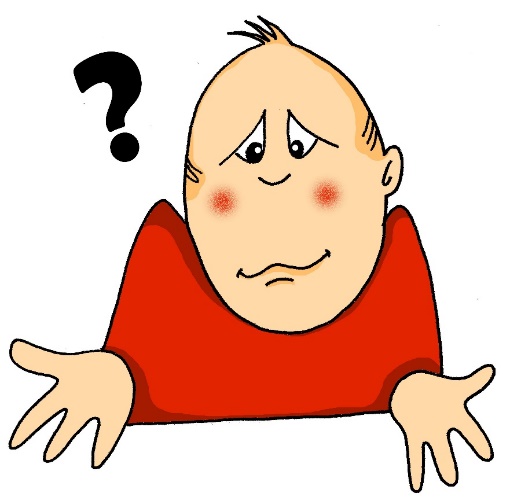 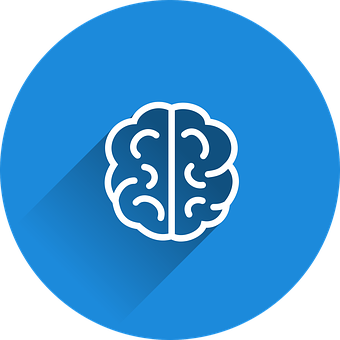 vocabulario
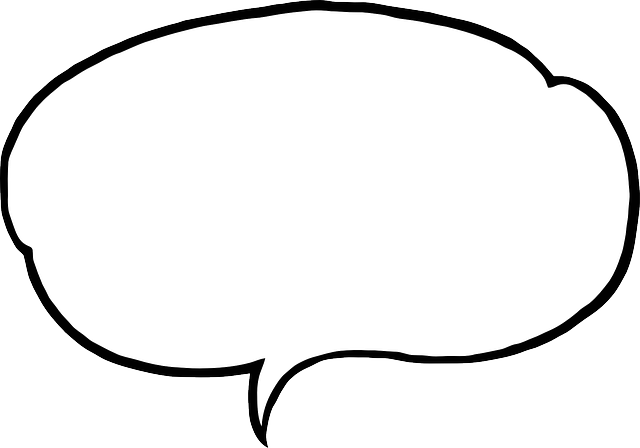 a b ñ
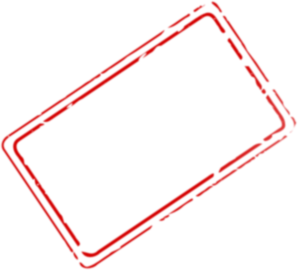 how?
¿Cómo estás?
¿Cómo estás ahora?
[How are you?]
[How are you now?]
Rachel Hawkes / Emma Marsden
[Speaker Notes: Timing: 1 minute

Aim: To introduce question word ¿cómo? (how) and the final new word for this lesson, ahora (now).

Procedure:
Click to trigger picture and word.
Pupils listen to teacher (or audio) and repeat cómo (include gesture if desired)
Tell pupils the meaning ‘how’ and click to display the English.
Click to trigger the first question: ¿cómo estás? 
Elicit the meaning from pupils.
Click to reveal the meaning.
Repeat for ¿cómo estás ahora? (Note: this is the first time pupils have seen this word.  They will need to be told the meaning (now)).]
leer
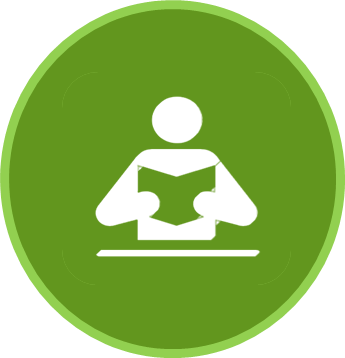 Úrsula, ¿estás?
Rubén, ¿cómo estás?
Rubén, ¿estás?
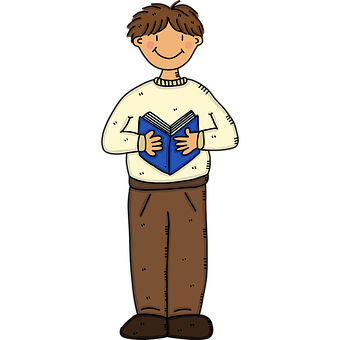 leer
El señor Valero
Está ausente.
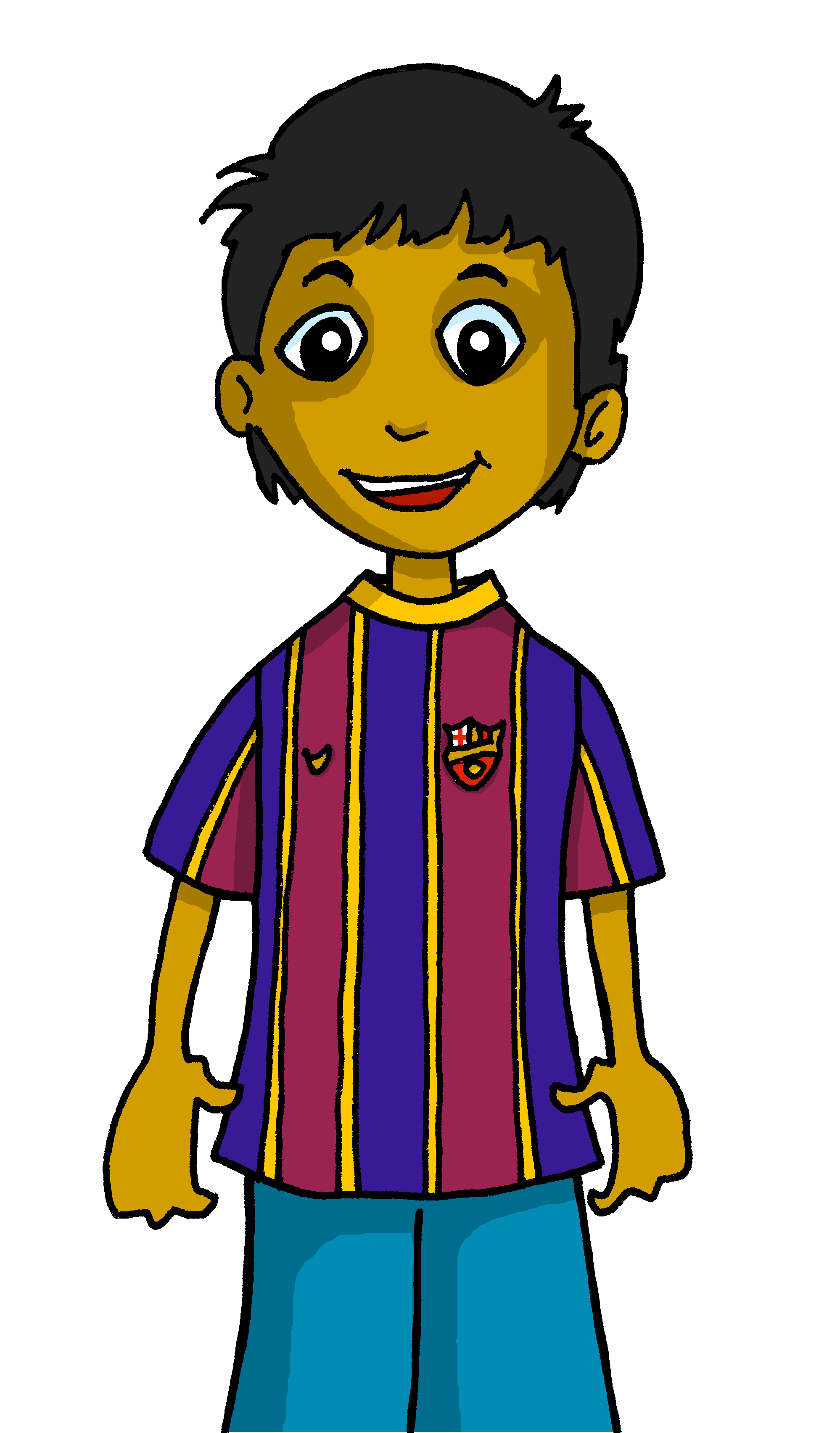 Estoy tranquilo.
Sí, estoy aquí.
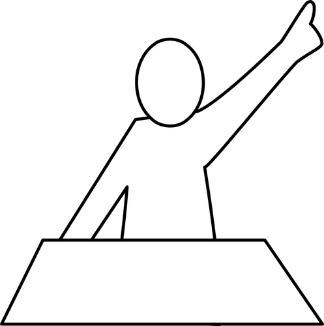 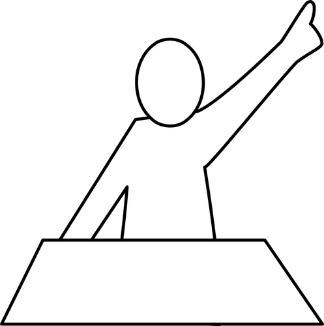 Úrsula
Rubén
[Speaker Notes: Timing: 3 minutes (two slides)

Aim: to practise hearing and reading questions and answers using estoy, estás, está, recycling vocabulary from previous lesson and new vocabulary from this lesson.
Procedure:
Click to bring up the teacher calling the first pupil. Teacher says: “Rubén, ¿estás?”
Click to bring up Rubén’s answer: “Sí, estoy aquí.” 
Click to bring the teacher’s next call. “Rubén, ¿cómo estás?”.
Click to bring up Rubén’s answer: “Estoy tranquilo”. 
Click to bring up the teacher’s next call. “Úrsula, ¿estás?”
Click to bring up Rubén’s answer: ”Está ausente.”
Ensure meanings are clear and practise pronunciation.

NB. Adjectival agreement will be introduced and practised next week. That is why this week’s lesson focuses only on Rubén and Quique.]
leer
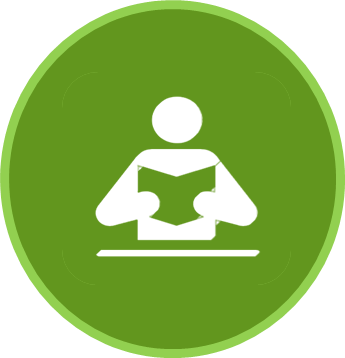 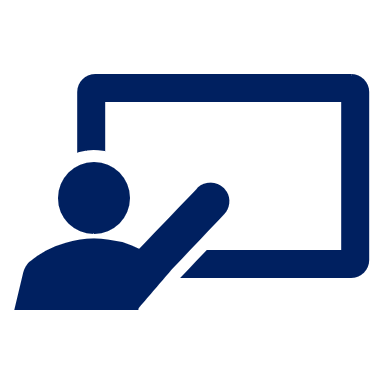 En clase.
leer
Estoy cansado.
¿Cómo estás, Quique?
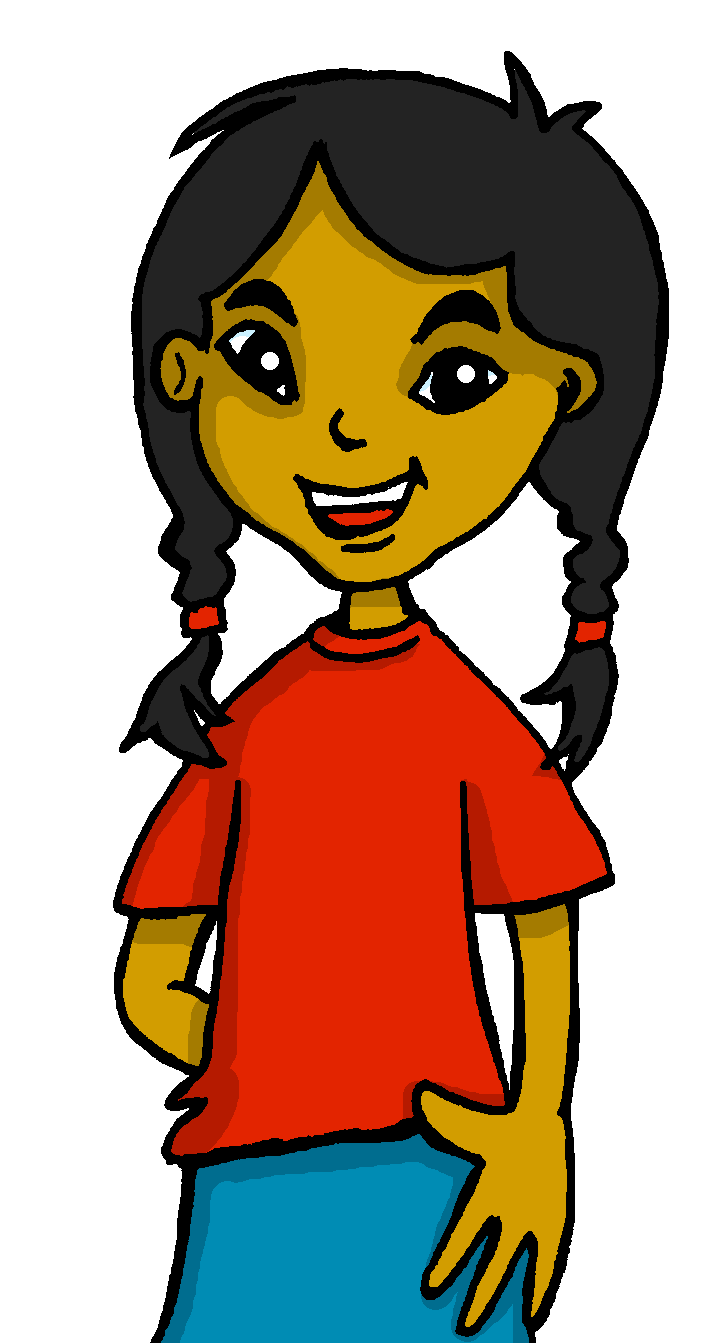 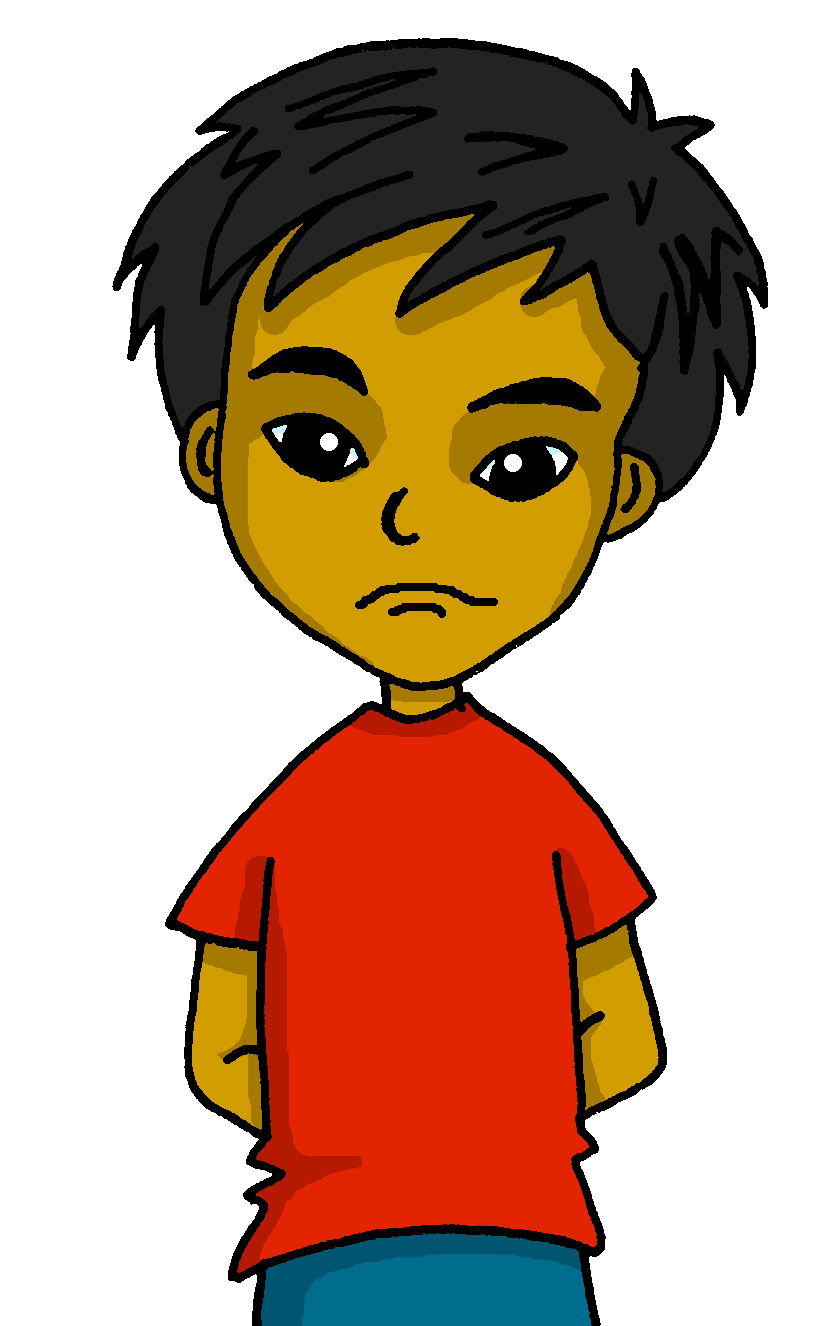 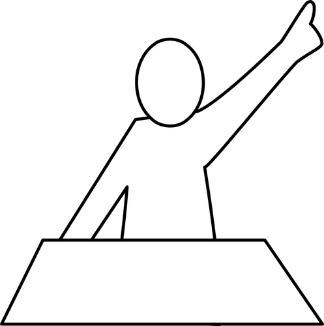 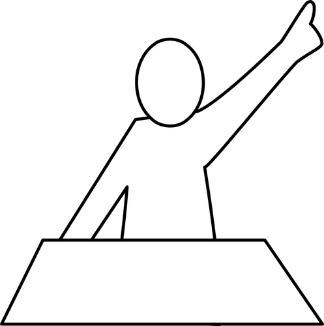 Quique
Sofía
[Speaker Notes: Timing: 3 minutes (two slides)

Aim: to practise answering “estás” questions, recycling vocabulary from previous lesson. 
Procedure:
Click to bring up Sofía asking Quique how he is: “¿Cómo estás, Quique?”
Click to bring up Quique’s answer: “Estoy cansado”.  
Ensure that the meaning is clear, and practise pronunciation.]
leer
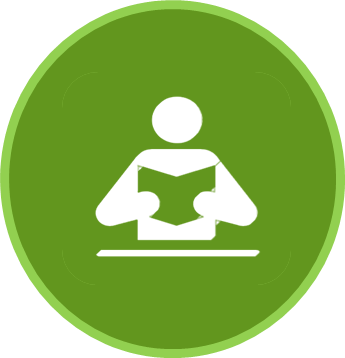 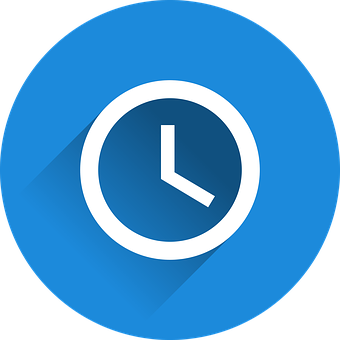 leer
¿Cómo estás ahora, Quique?
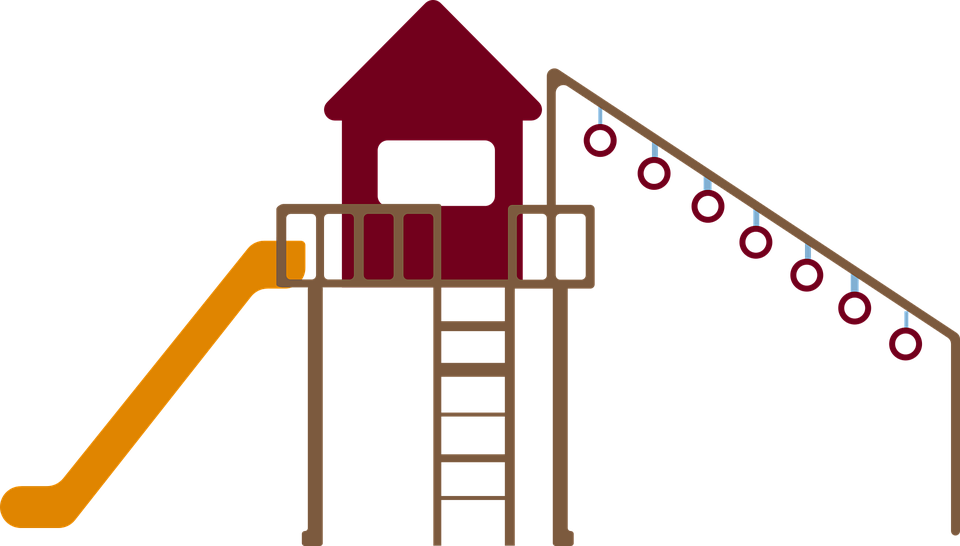 ¿ahora? ¡Estoy contento!
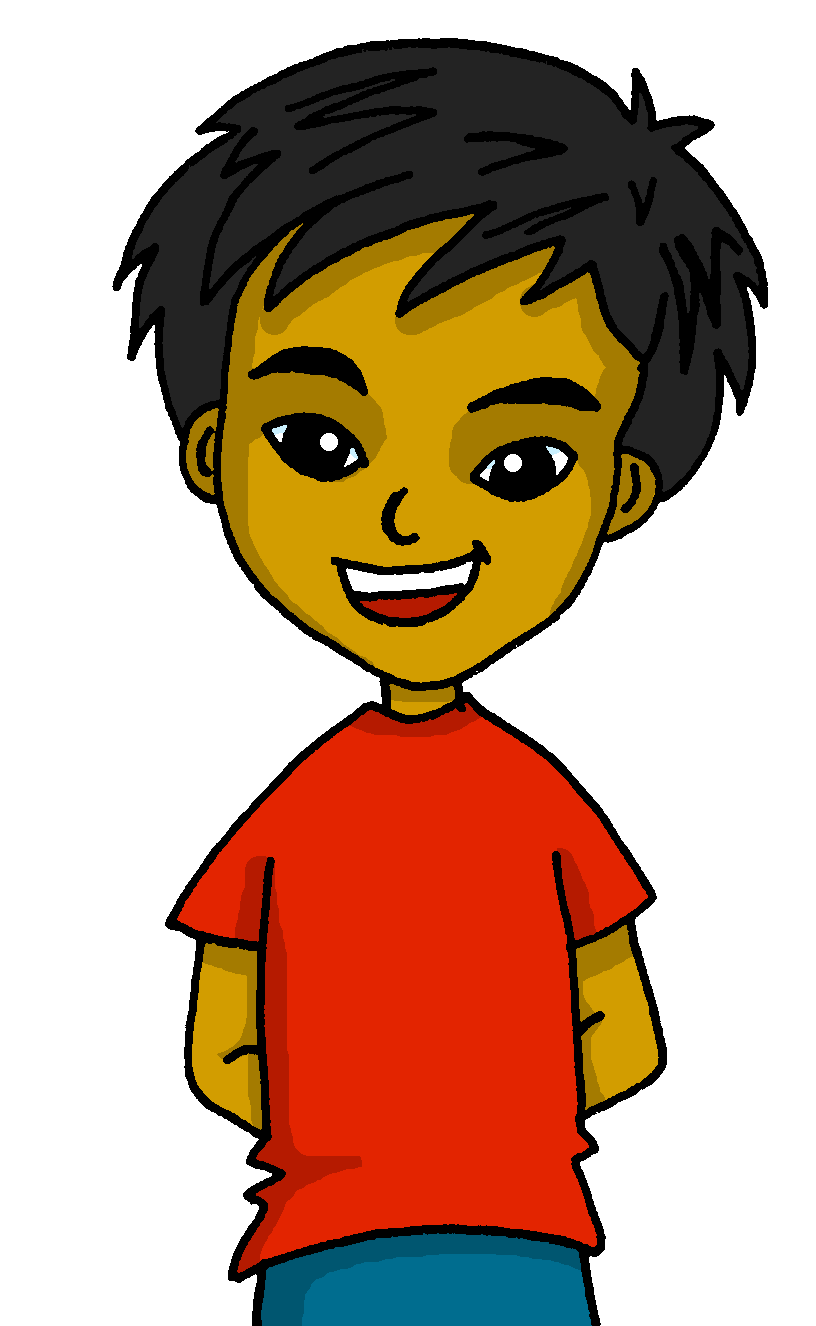 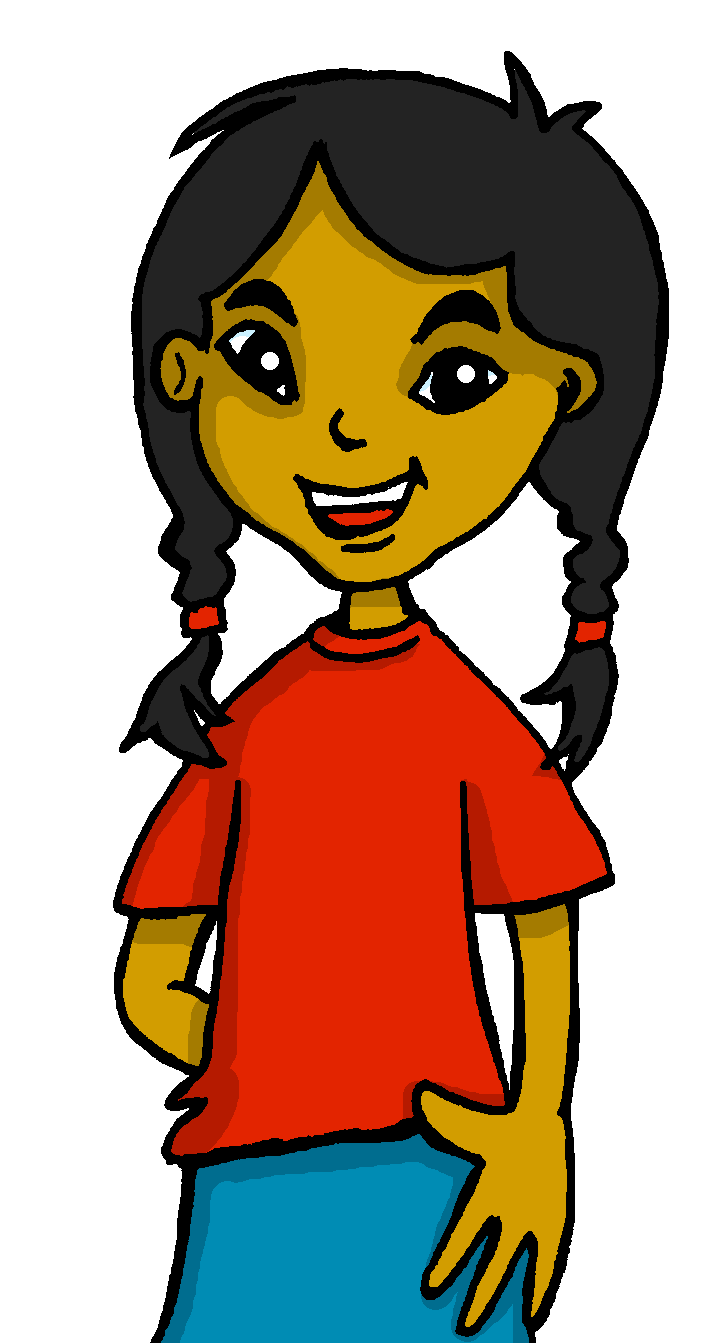 [Speaker Notes: Procedure:
Click to bring up Sofía asking Quique how he is now: “¿Cómo estás ahora, Quique?”
Click to bring up Quique’s answer: “¿Ahora? ¡Estoy contento!”.  
Ensure that the meaning is clear, and practise pronunciation.

Frequency of additional vocabulary used:
minuto [478] después (afterwards, later) [115] are used to enrich the context of the story. Provide English translation to pupils.

Source: Davies, M. & Davies, K. (2018). A frequency dictionary of Spanish: Core vocabulary for learners (2nd ed.). Routledge: London]
estar
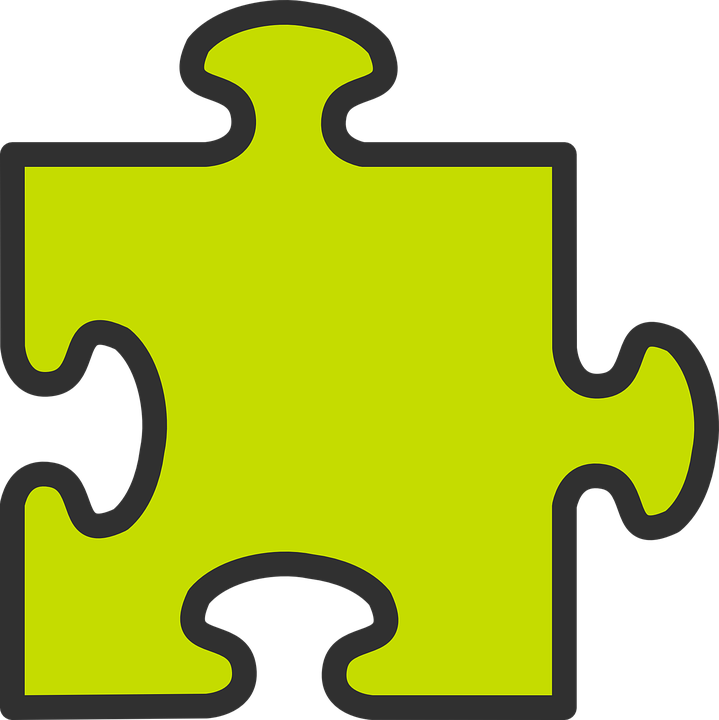 estar
[to be | being]
Remember that we use estar (‘to be’) when describing location and mood or temporary state.
To say s/he is, use está.
Está contento.
¿Está nervioso?
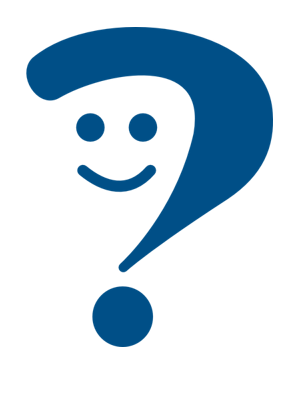 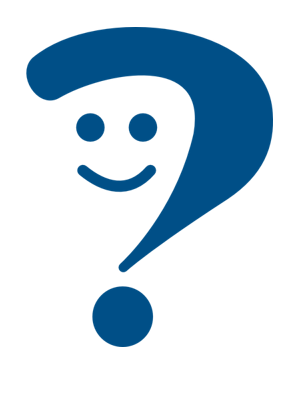 He is pleased.
Is he nervous?
Remember: change a statement into a question by raising your voice at the end.
Spanish uses two question marks – the one at the front is upside down!
[Speaker Notes: Timing: 3 minutesAim: to remind pupils of the two uses for estar; to recap how to form raised intonation questions (introduced in week 2).

Procedure:
1. Click to trigger the information.
2. Elicit English translations for the Spanish examples provided.3. Practise in pairs, saying either a question or a statement, and partners translate into English what they hear.]
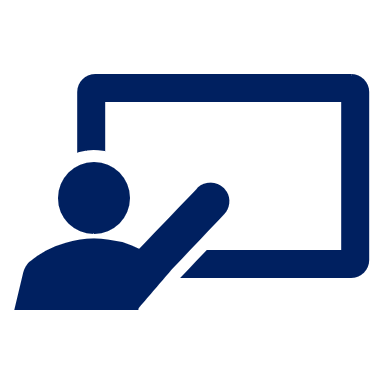 Escucha a Quique.
Who does he describe?
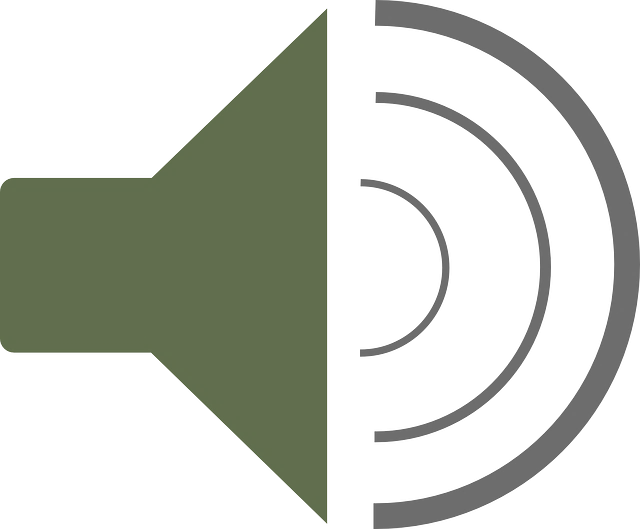 escuchar
A) Marca ✅ ‘I’, ‘you’ o ‘he’.
escuchar
B) Escribe📝.Write down the number.
Listen again. Where can you hear the following adjectives?
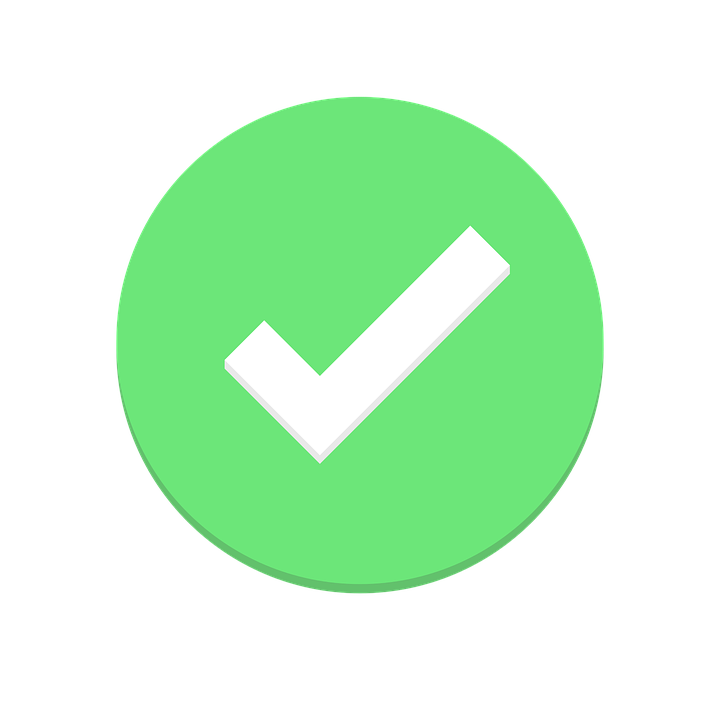 E
5
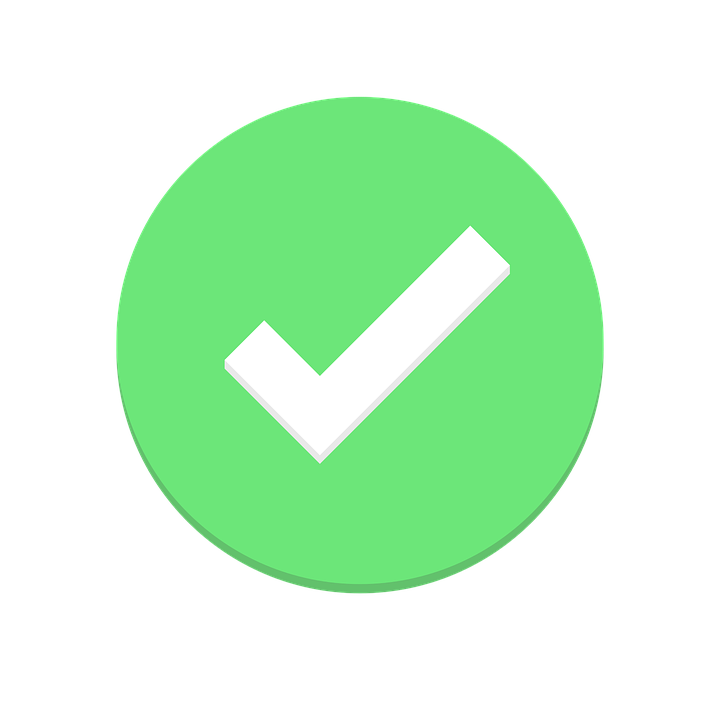 1
4
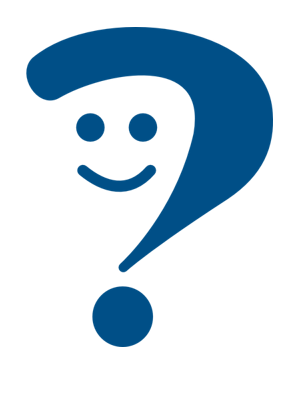 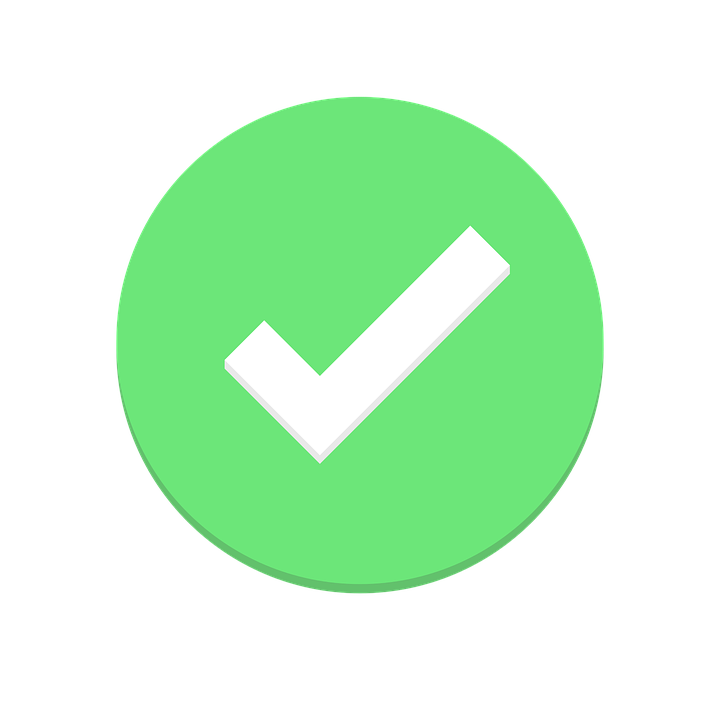 2
E
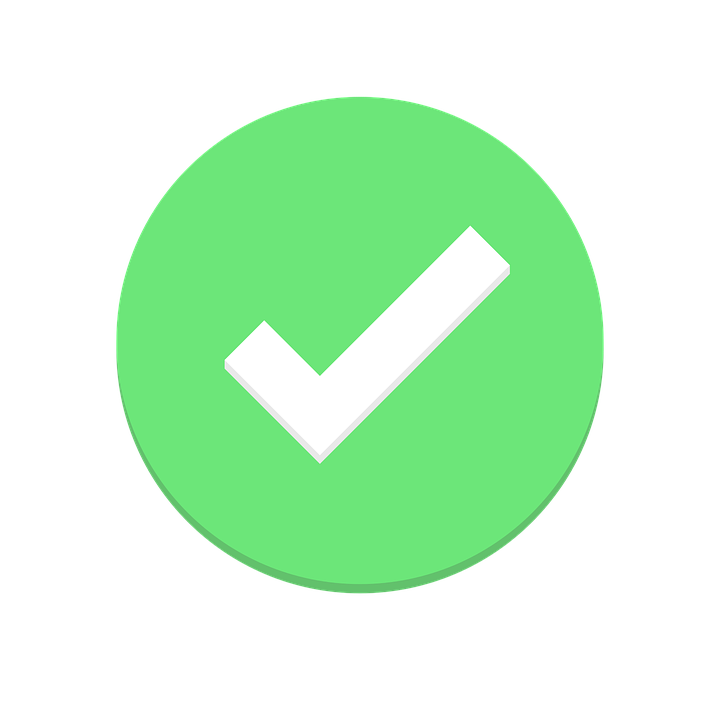 3
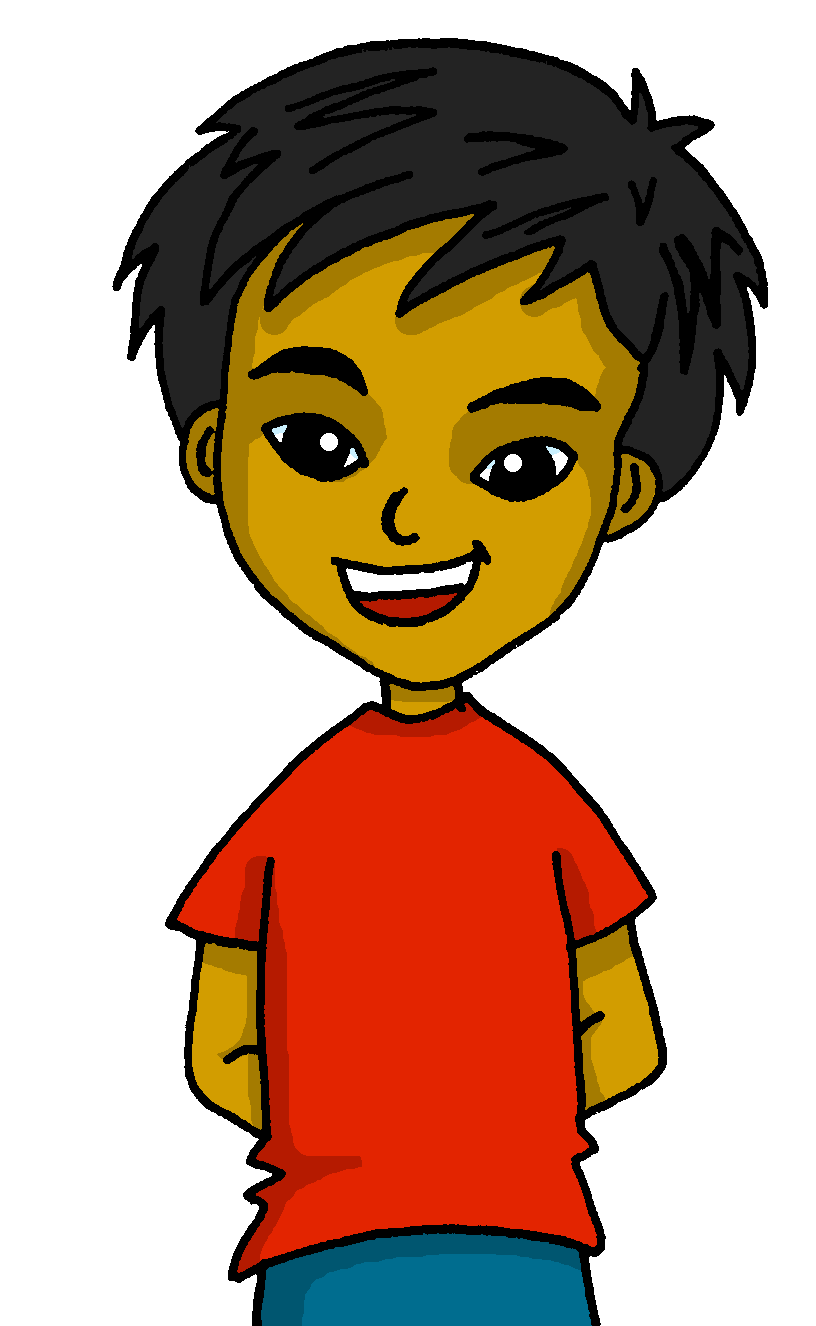 1
3
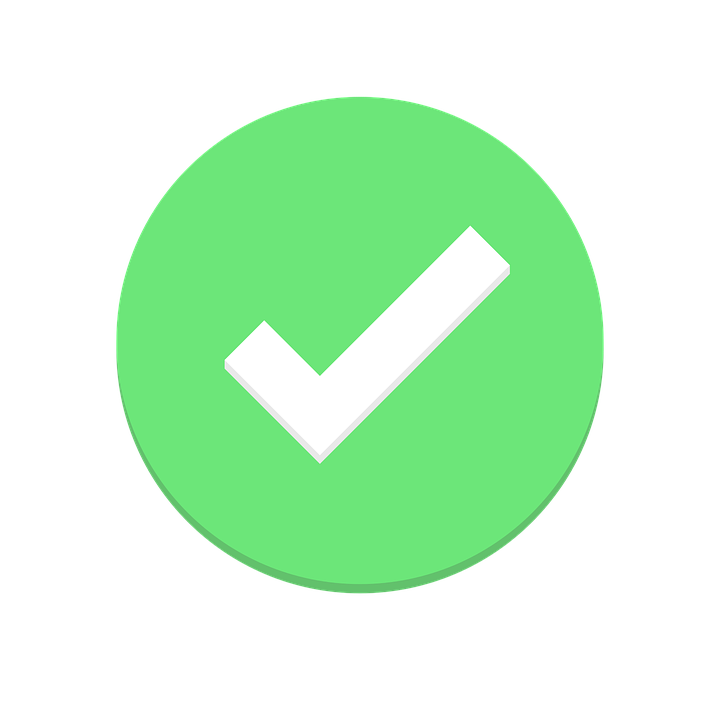 4
2
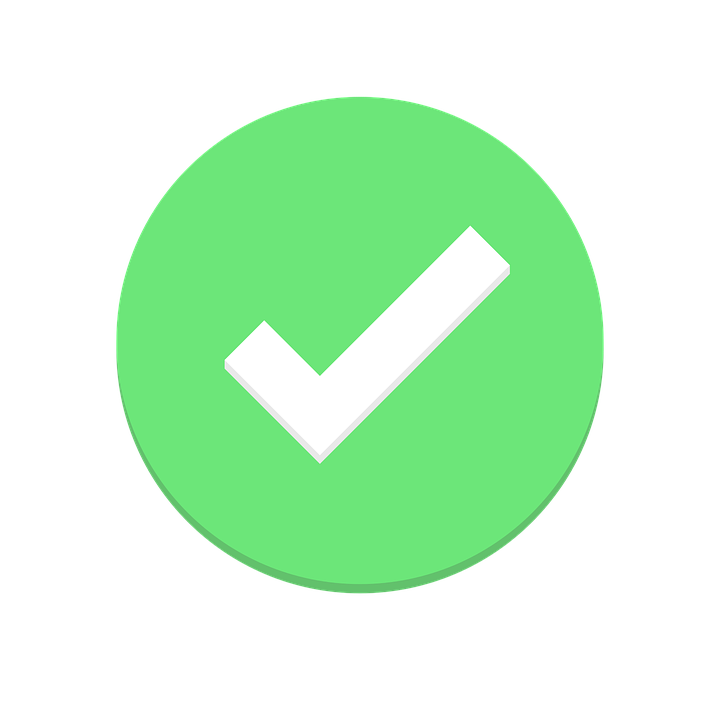 5
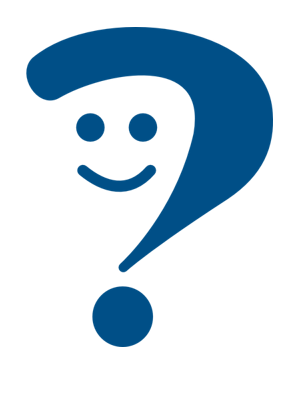 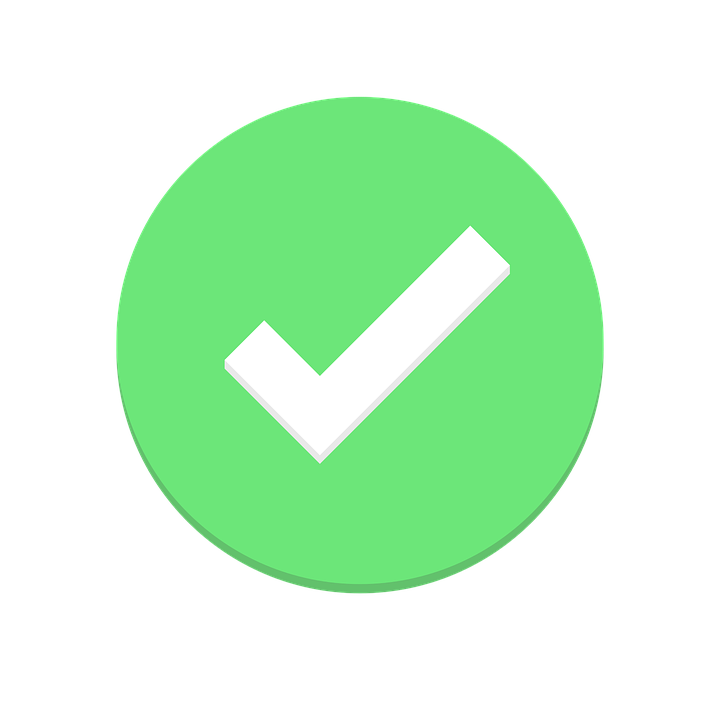 6
🏆 Can you spot the questions?
[Speaker Notes: Timing: 8 minutes

Aim: to practise aural comprehension of the verbs ‘estoy’, ‘está’ ‘estás’ and recognise the person of the verb they refer to. 

Procedure:
1. Ask pupils to write 1-6 in their books.
2. Read the instruction in Spanish from the board. 
3. Tell them that they will hear Quique talking about herself, to one of his friends, or about one of his friends. 
4. Do the example with them.
5. Play 1-6. Pupils identify to whom Quique refers (himself, talking to a friend or about one of his friends) and write I, you, he. 
6. Play the six utterances again. Remind them about the raised intonation and also the question word ‘cómo?’. 
Challenge pupils to put their hands up when they hear the two questions. 
Part 2
7. Play utterances one more time. This time pupils need to identify where they can hear the adjectives & write down the number of the sentence in which they are mentioned.

Transcript
E. Estoy contento.
Está serio.
¿Estás cansado?
Estoy serio.
Está nervioso ahora. 
Estás tranquilo.
¿Cómo estás ahora?]
leer
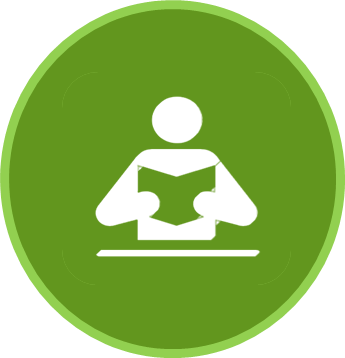 leer
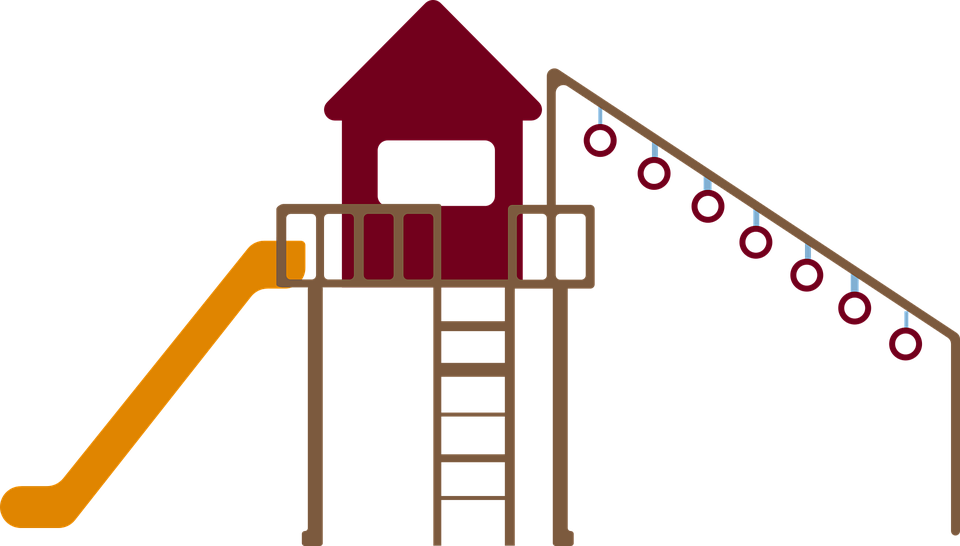 ¿Quique? ¿estás?
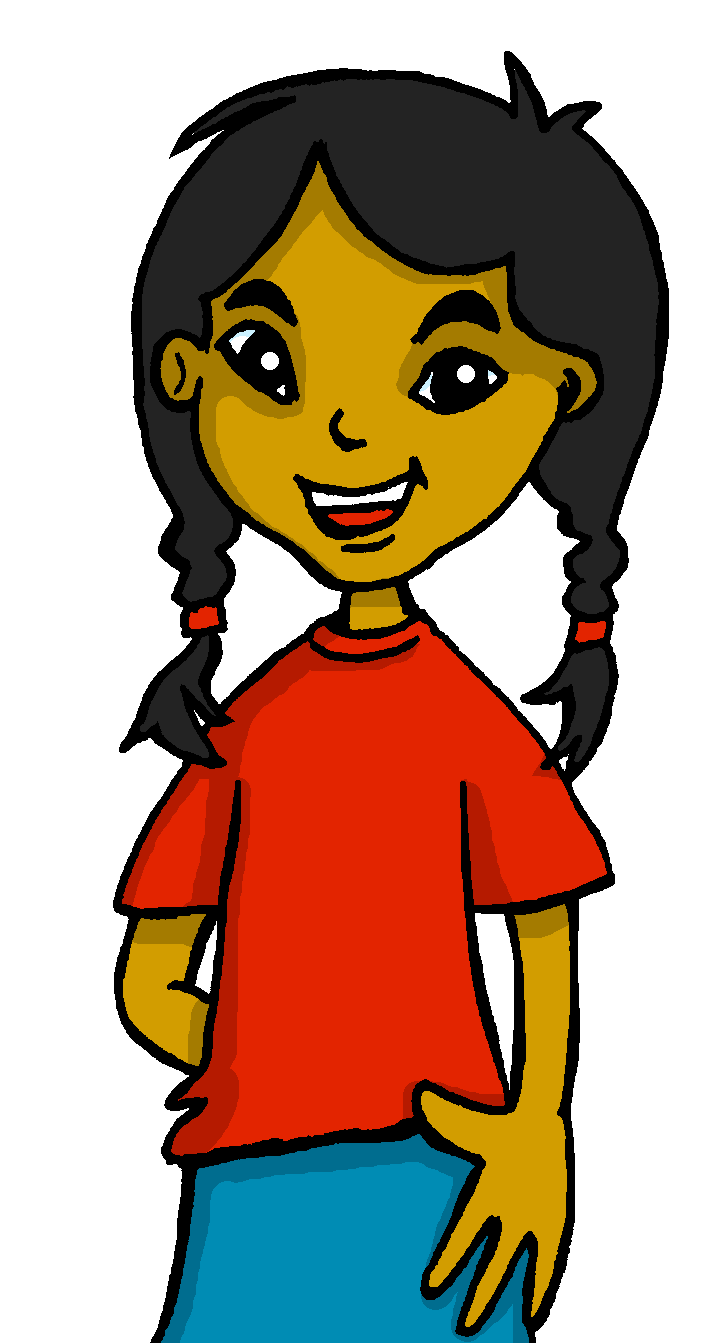 [Speaker Notes: Timing: 30 seconds

Aim: to provide the context for the next activity (trying to find where Quique is).

Procedure:
1. Read speech bubble aloud with the class.]
quiet
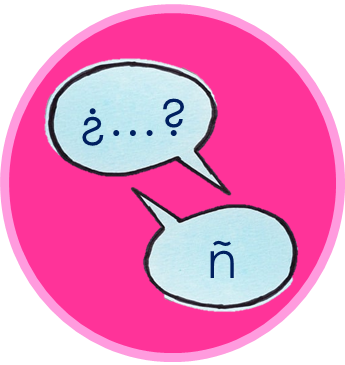 hablar
hablar
nervous
pleased
serious
tired
I am
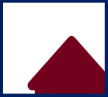 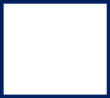 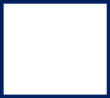 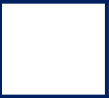 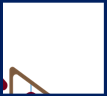 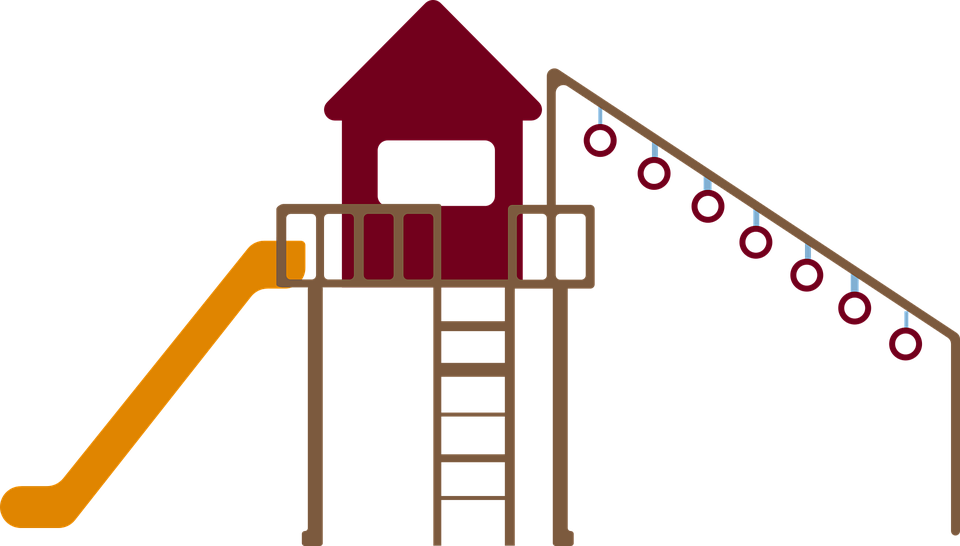 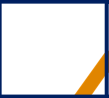 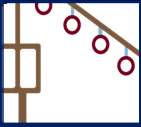 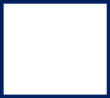 You are
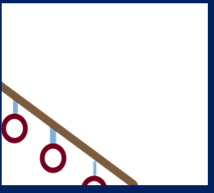 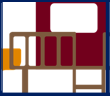 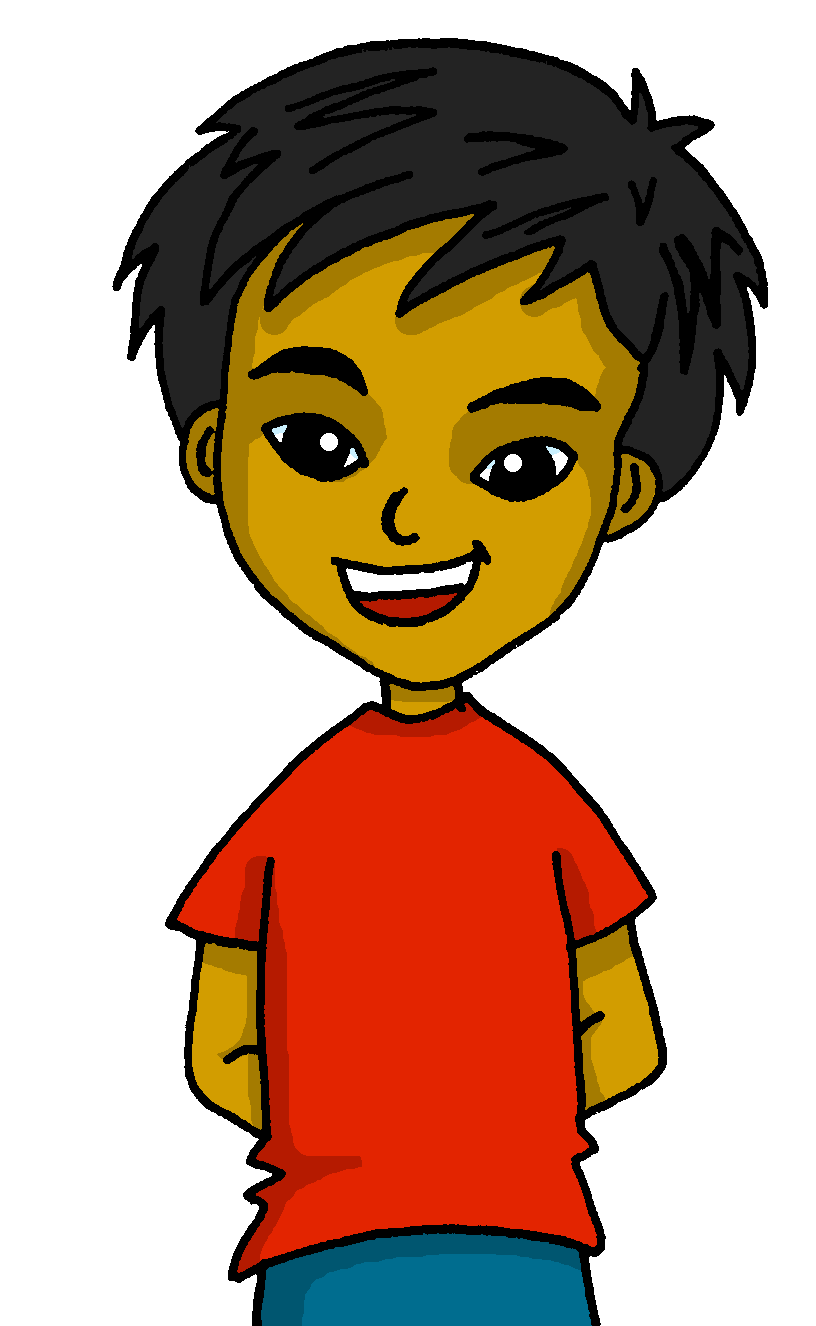 He is
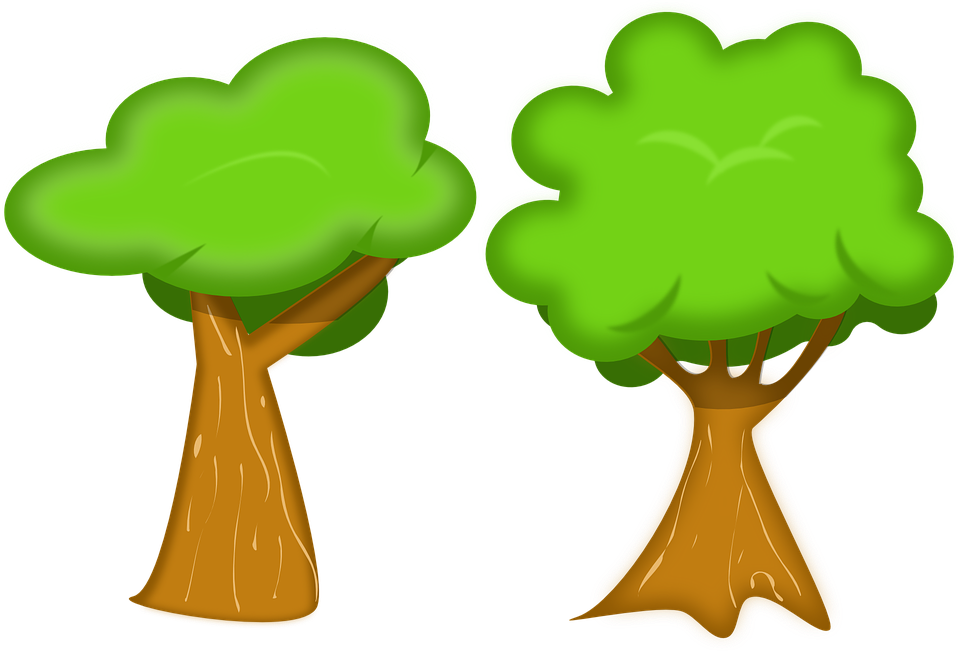 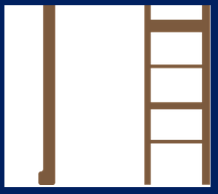 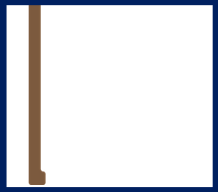 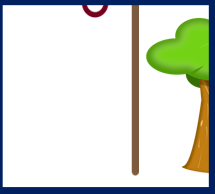 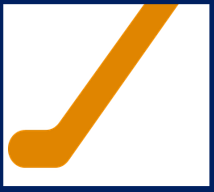 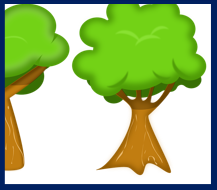 [Speaker Notes: Timing: 2 minutes (or more, if time allows) (3 slides – more in follow up)

Aim: to correctly use the verbs ‘estoy’, ‘está’ and ‘estás’ in oral production, together with newly learnt vocabulary items. 
(!) Quique is hidden behind… You are pleased / estás contento.

Procedure:
Pupils select a verb form on the vertical axis with an adjective along the horizontal axis. 
They translate the short sentence to identify the square where they think Quique is. 
Click on the square to reveal what is beneath.
Note: pupils might benefit from revisiting the adjectives again before starting the activity. 

NB. There are 3 different slides in total, with Quique located in different locations. Teachers to decide how much practice is needed. Note that some slides might take a long time if pupils “cannot find Quique” which will translate into loads of practice opportunities.]
quiet
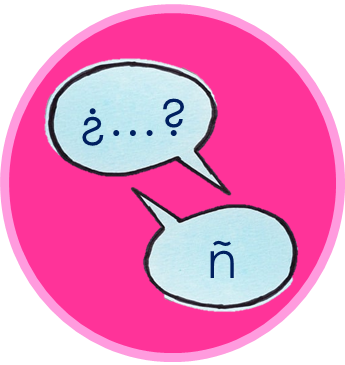 serious
hablar
nervous
pleased
hablar
tired
I am
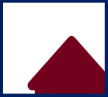 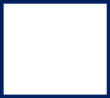 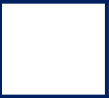 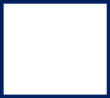 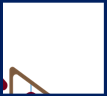 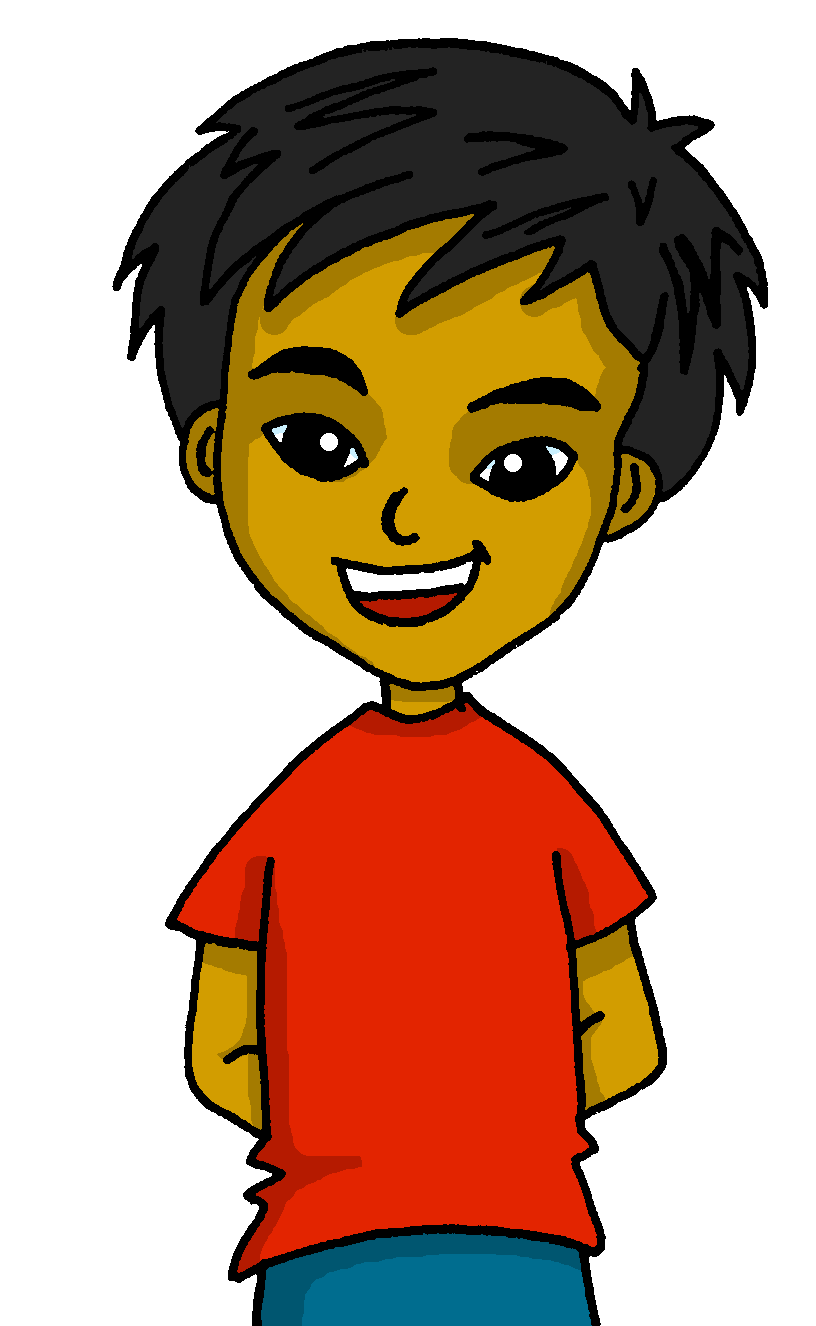 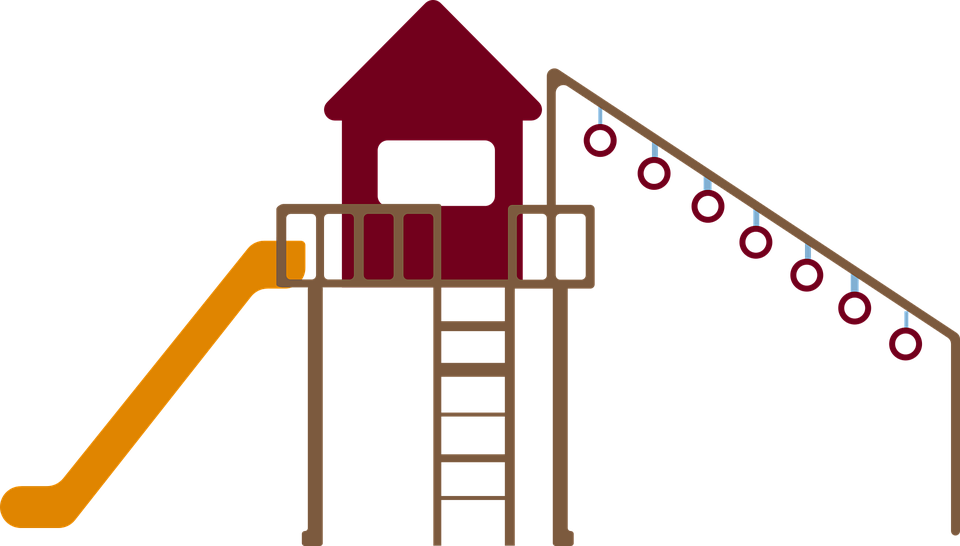 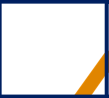 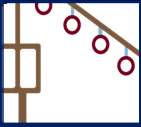 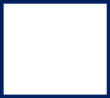 You are
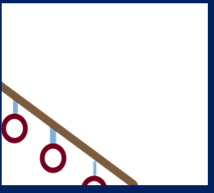 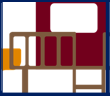 He is
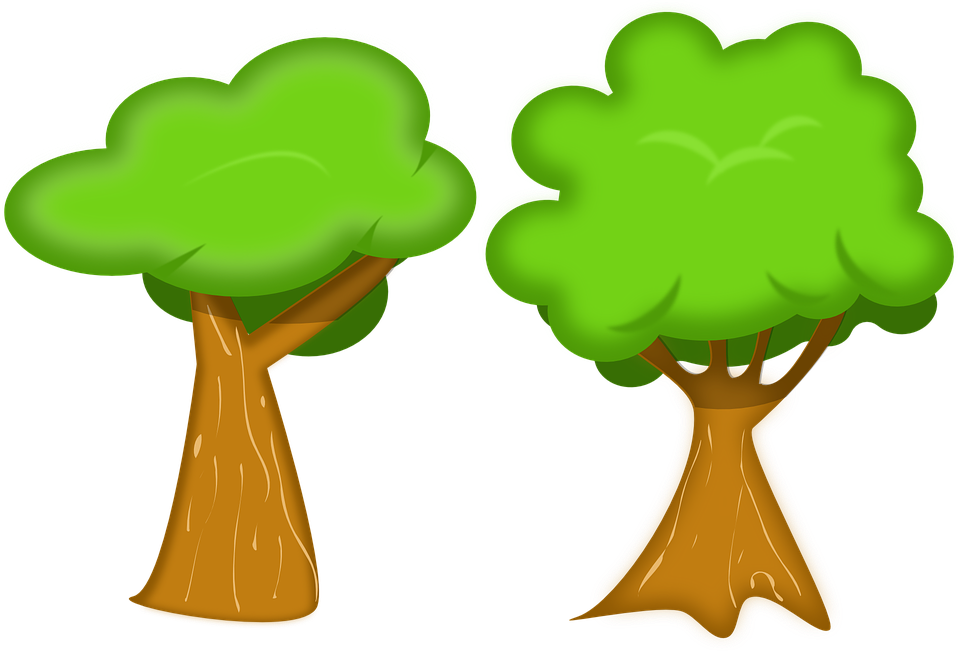 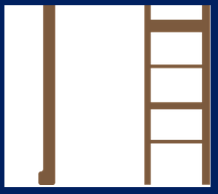 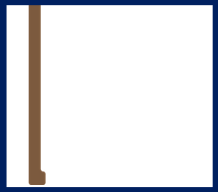 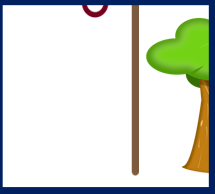 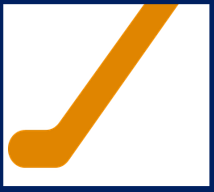 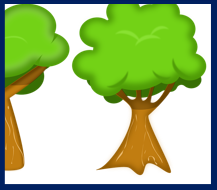 [Speaker Notes: Quique is hidden behind… I am quiet / estoy tranquilo.

NB. Pupils might question this one as he is flying in the air!!]
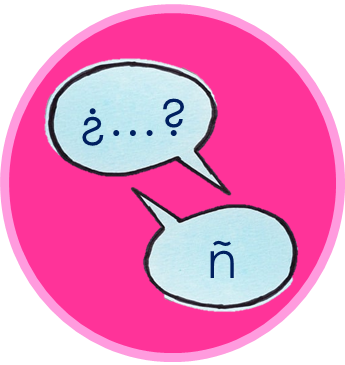 serious
hablar
nervous
pleased
hablar
quiet
tired
I am
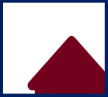 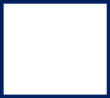 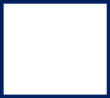 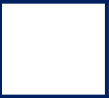 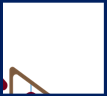 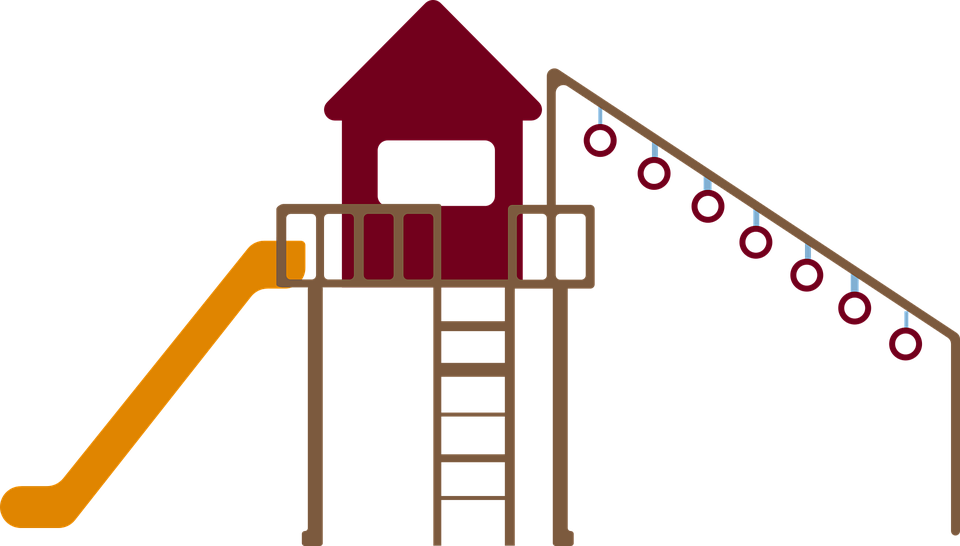 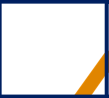 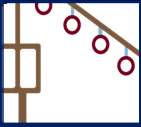 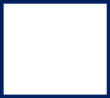 You are
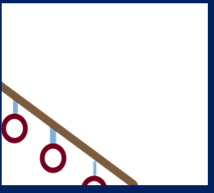 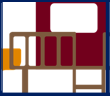 He is
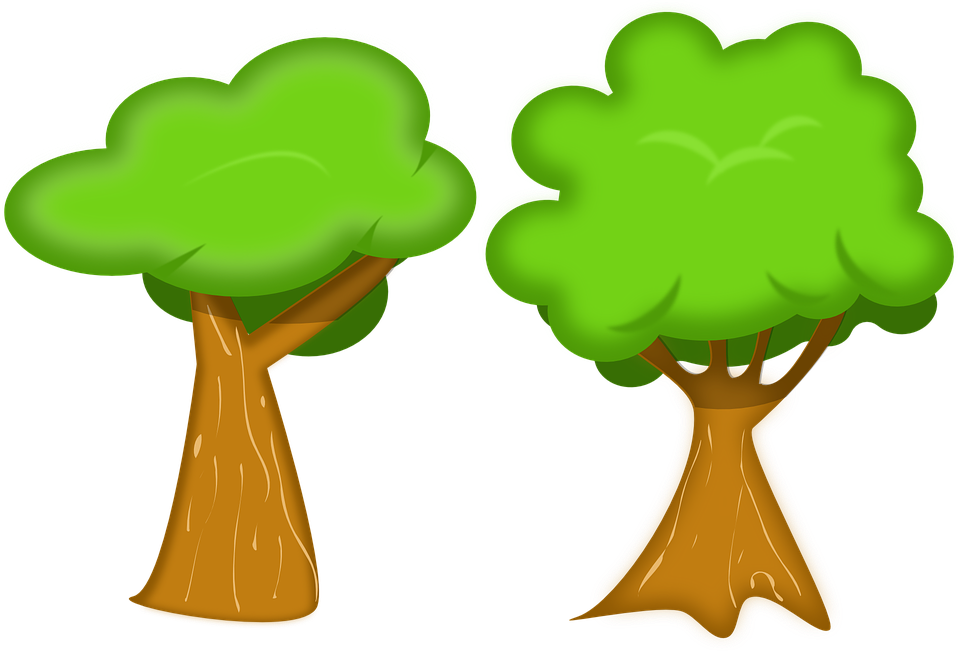 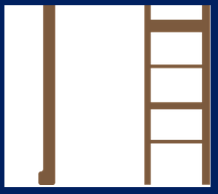 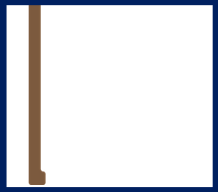 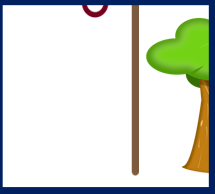 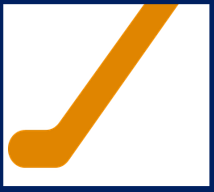 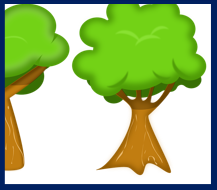 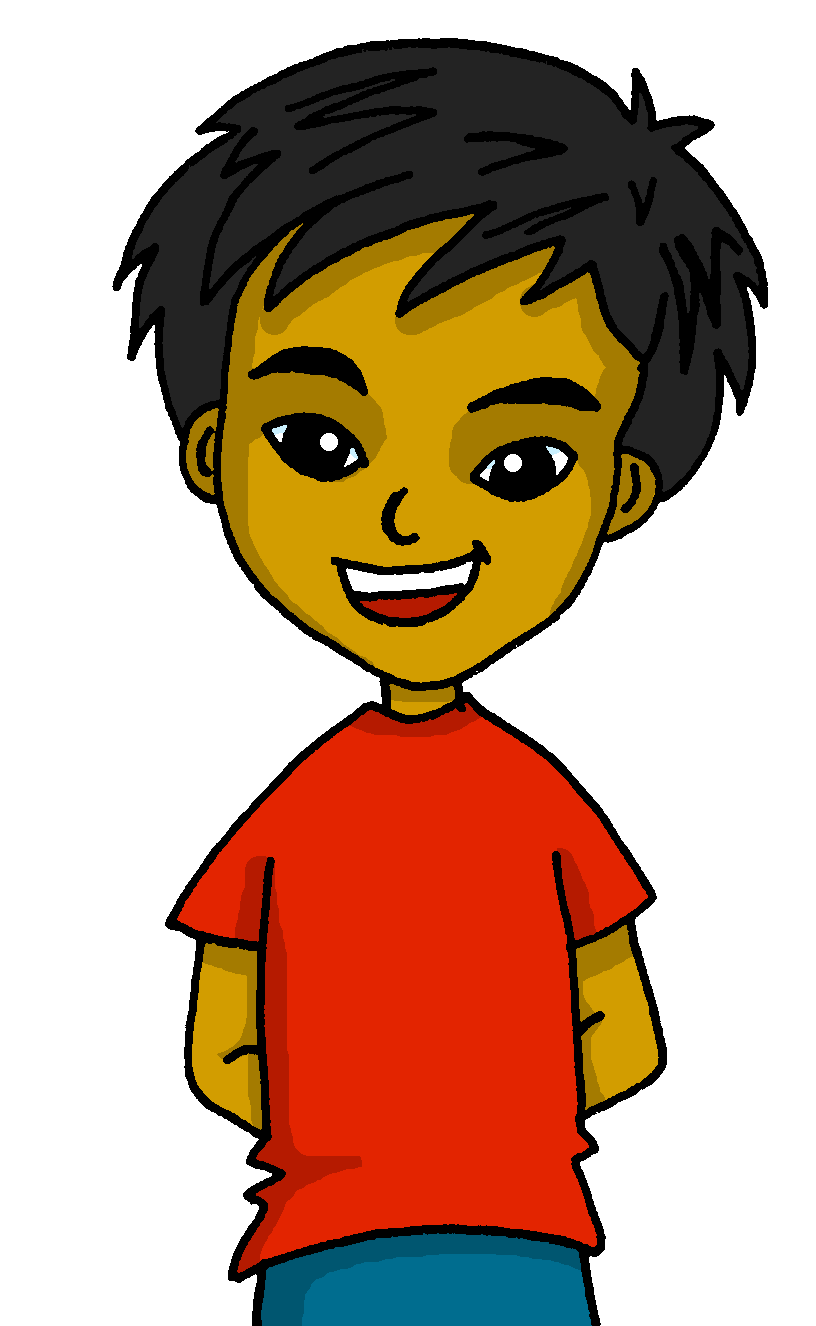 [Speaker Notes: Quique is hidden behind…. He is tired / está cansado.]
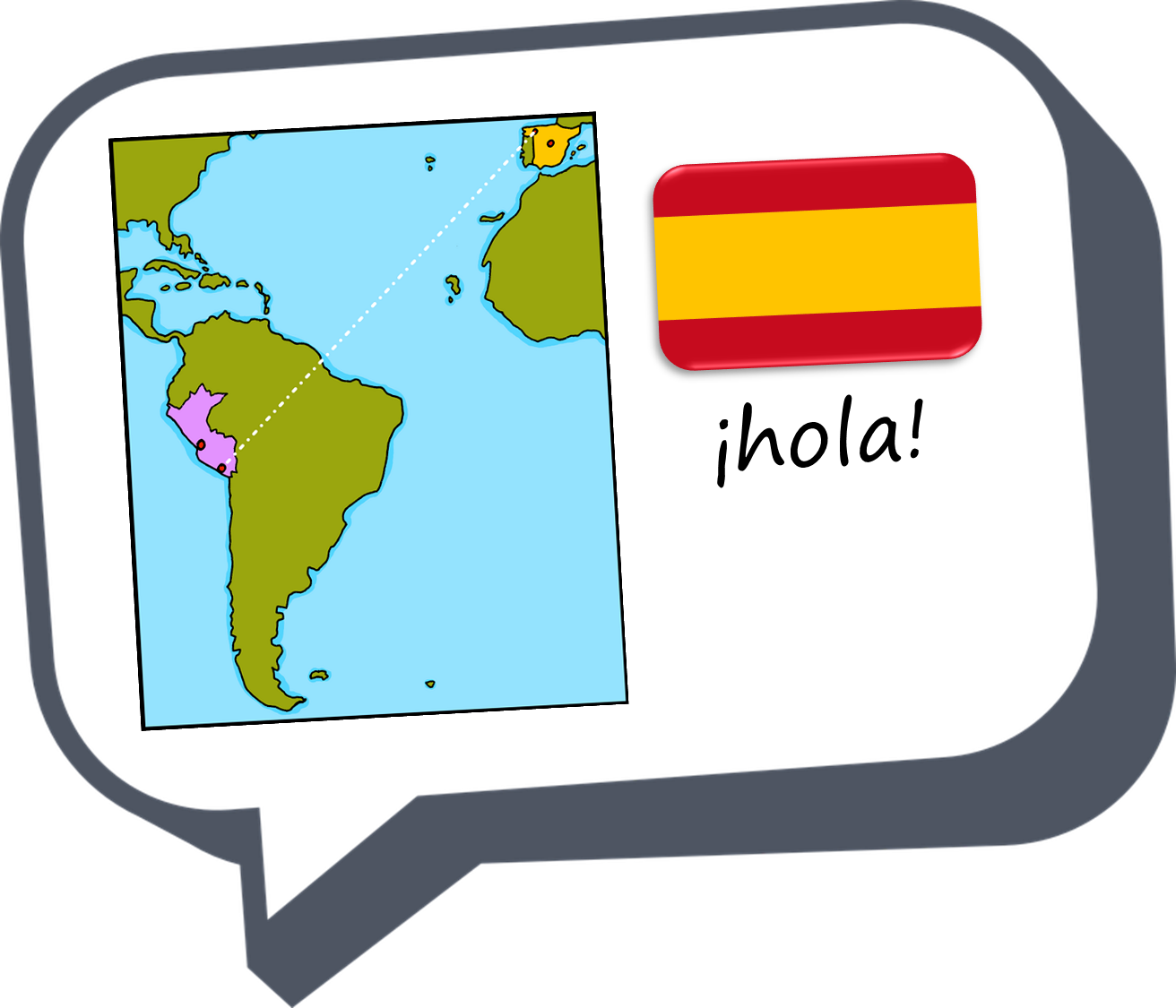 ¡adiós!
rojo